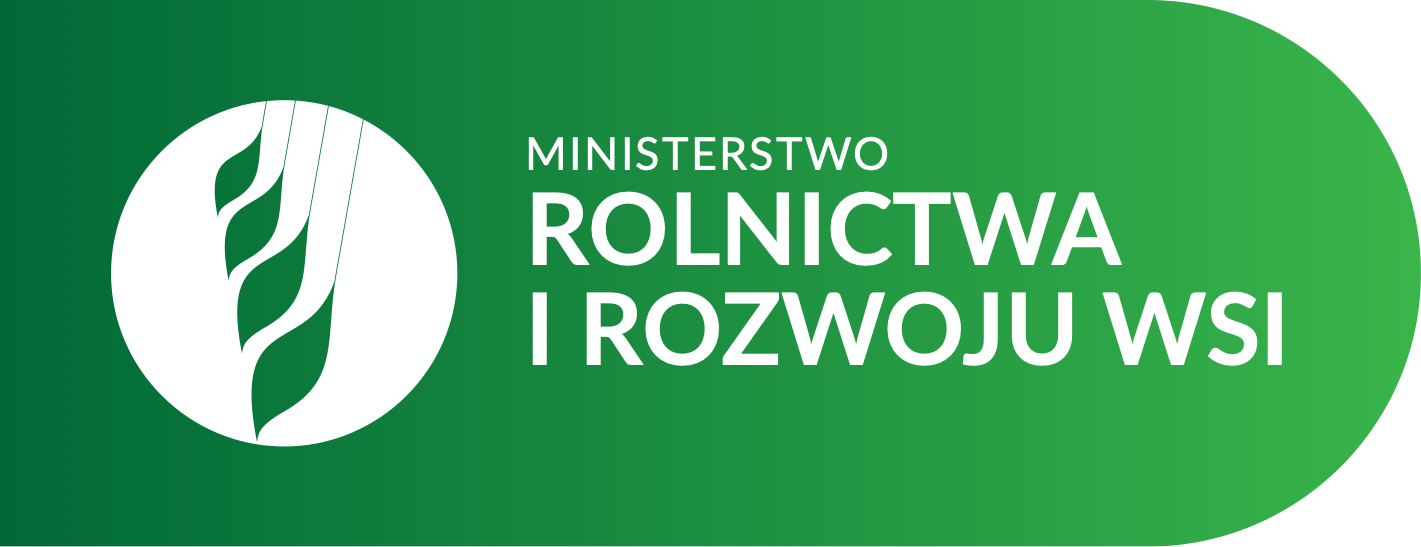 Projekt regulaminu konkursuna wybór LSR
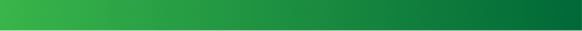 Wydział Aktywizacji Obszarów Wiejskich
Departament Wspólnej Polityki Rolnej
Ministerstwo Rolnictwa i Rozwoju Wsi
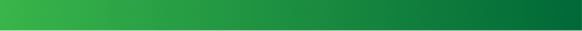 XXI posiedzenie grupy tematycznej ds. podejścia LEADER 
Warszawa, 21 lipca 2022 r.
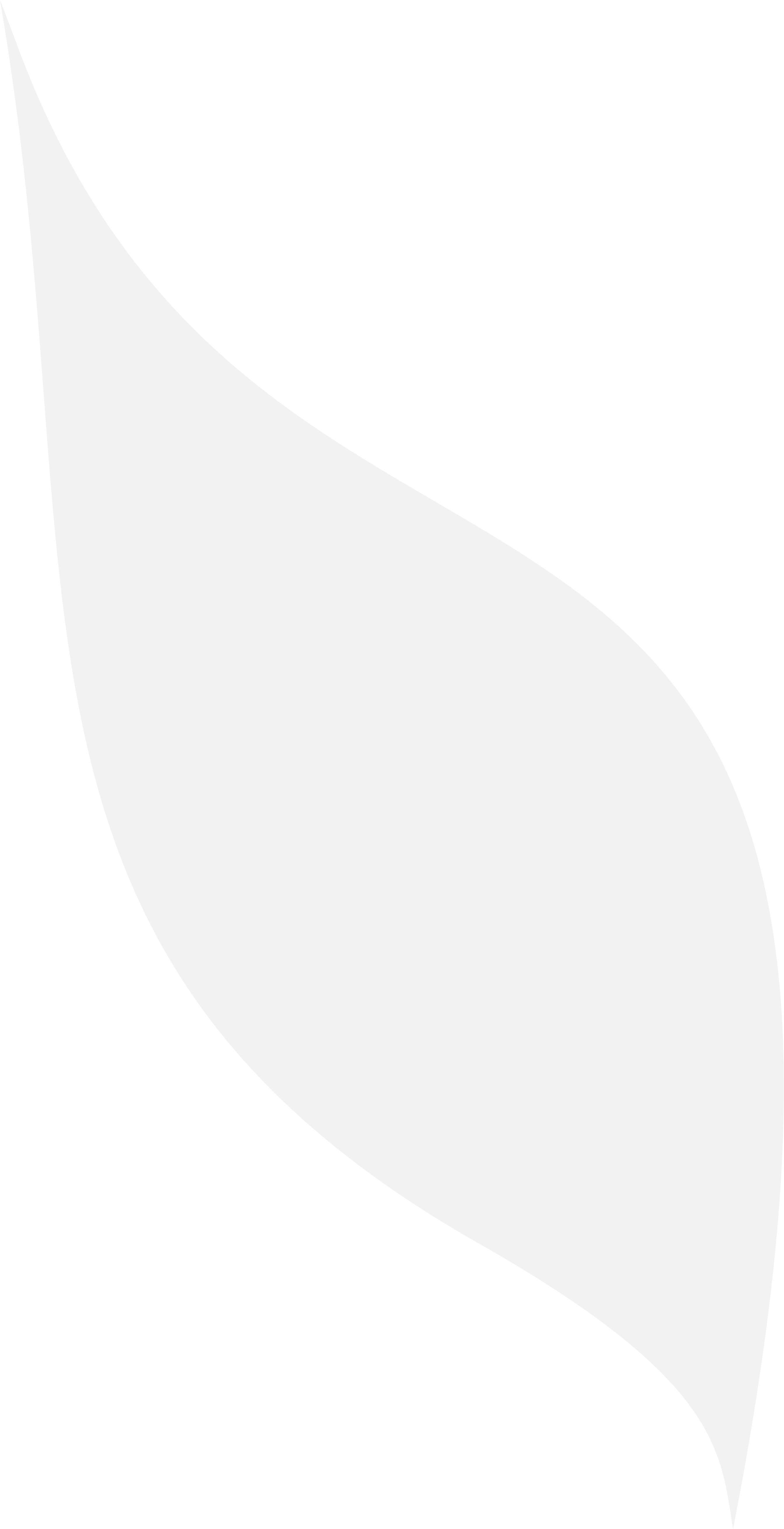 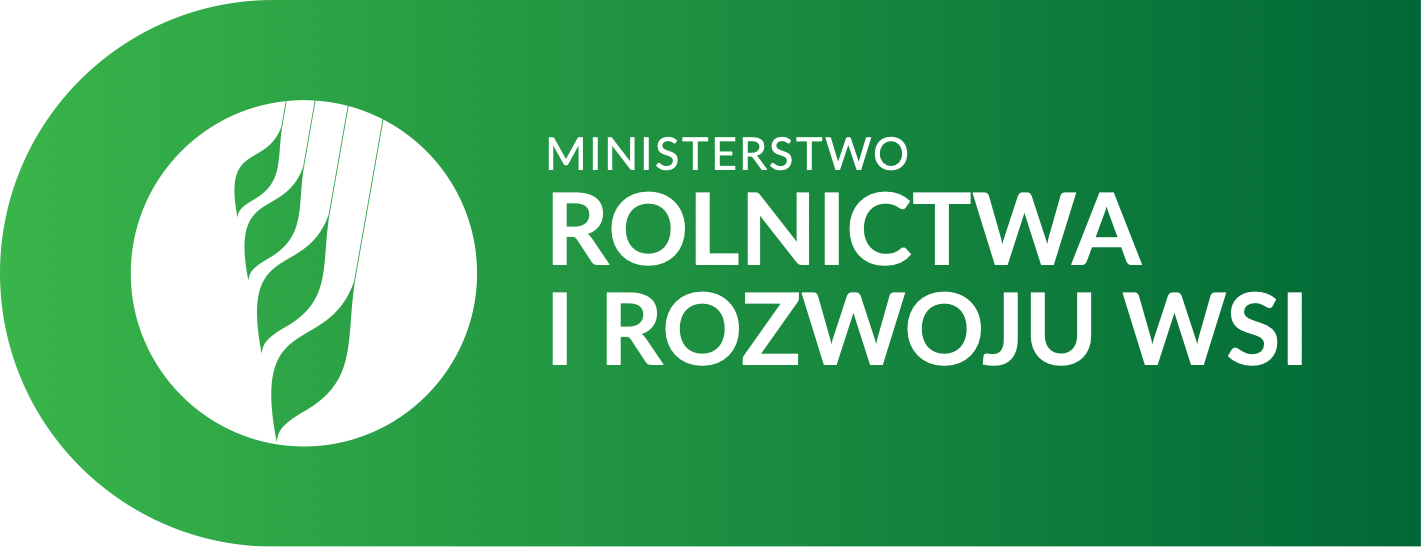 PROCES UZGADNIANIA I OPINIOWANIA
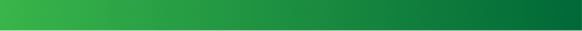 Trwa obecnie formalny etap uzgodnienia/opiniowania projektu Regulaminu konkursu na wybór strategii rozwoju lokalnego kierowanego przez społeczność na lata 2023-2027.

Uwagi zgłosiło 15 samorządów województw (SW), w tym wszystkie 10 wielofunduszowych, oraz  Ministerstwo Funduszy i Polityki Regionalnej (MFiPR) i Agencja Restrukturyzacji i Modernizacji Rolnictwa (ARiMR)

Ostatnie uwagi wpłynęły w dniu 13 lipca 2022 r.
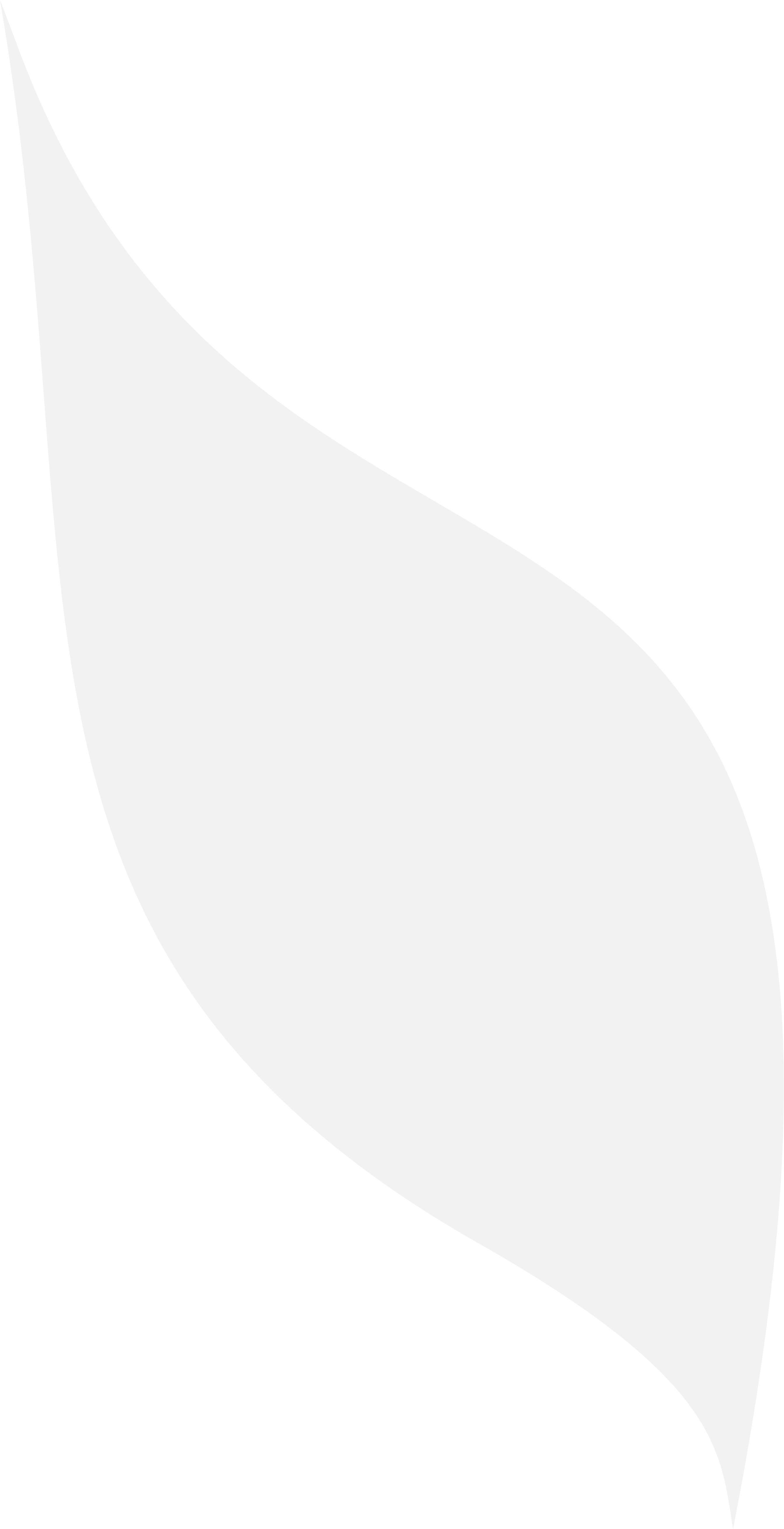 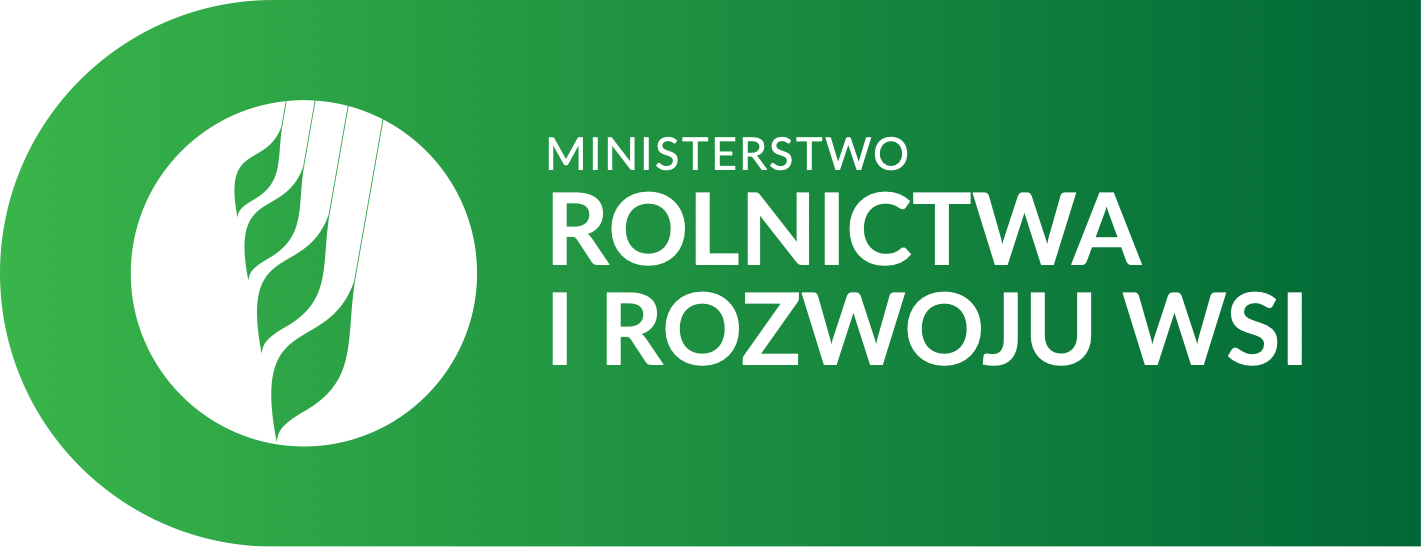 STATYSTYKA UWAG
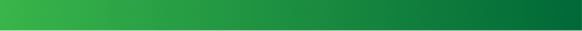 Łącznie zgłoszono 300 uwag, a MFiPR przekazało dodatkowo jeszcze propozycję przeredagowania załącznika nr 3.
Wszystkie propozycje zostały zebrane, wstępnie zweryfikowane i skategoryzowane:




Obecnie trwa etap analizowania wszystkich zgłoszonych uwag i odpowiedniej aktualizacji treści poszczególnych dokumentów.
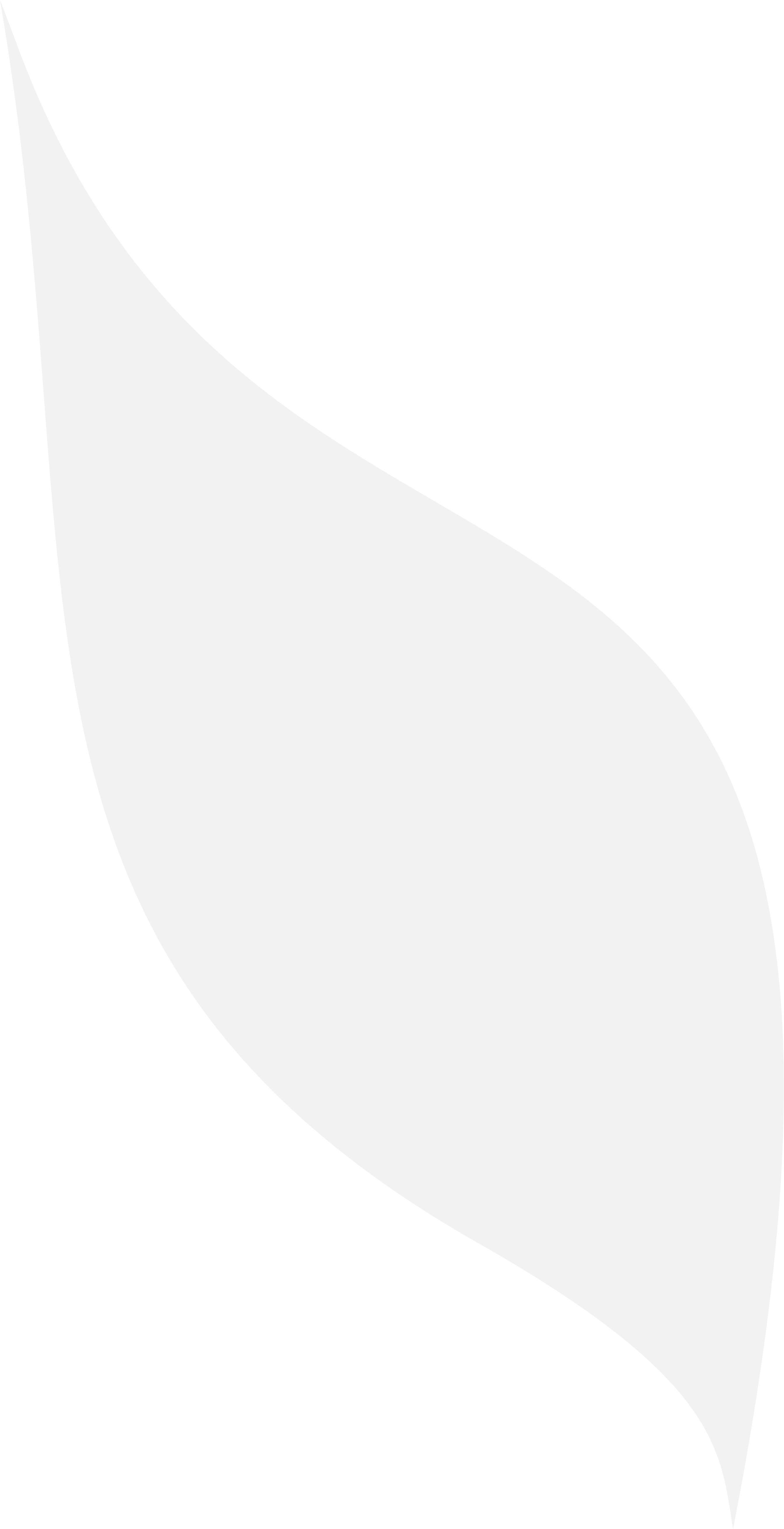 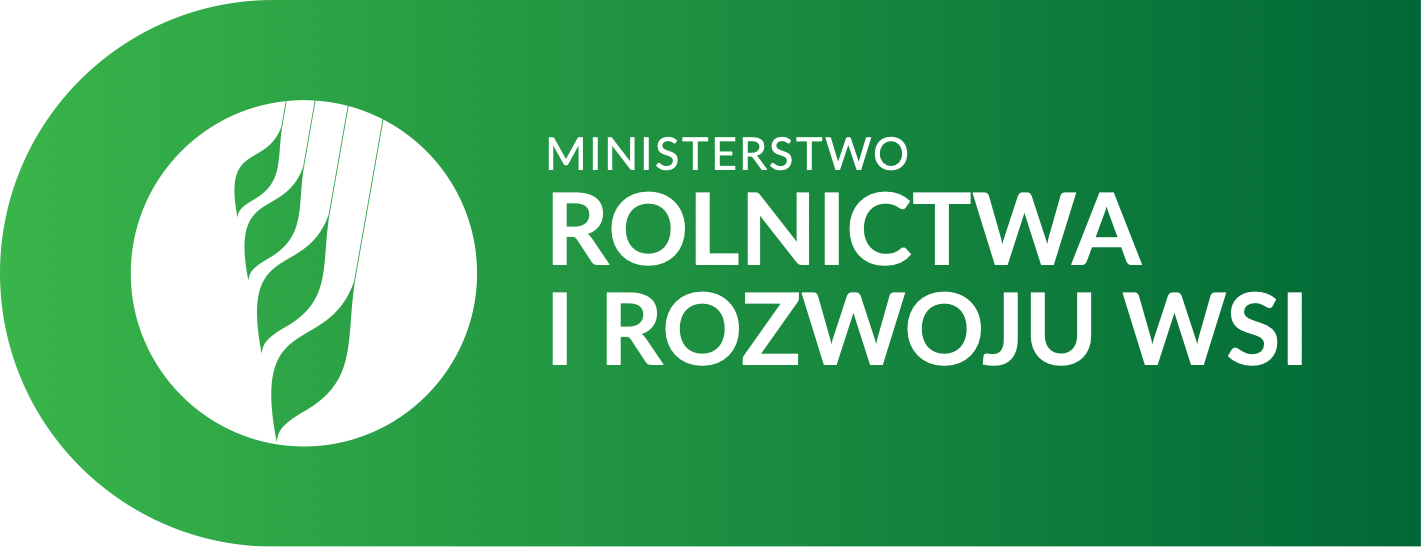 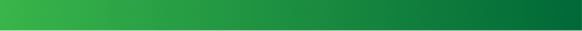 REGULAMIN KONKURSU NA WYBÓR LSR

- Ogólne założenia -
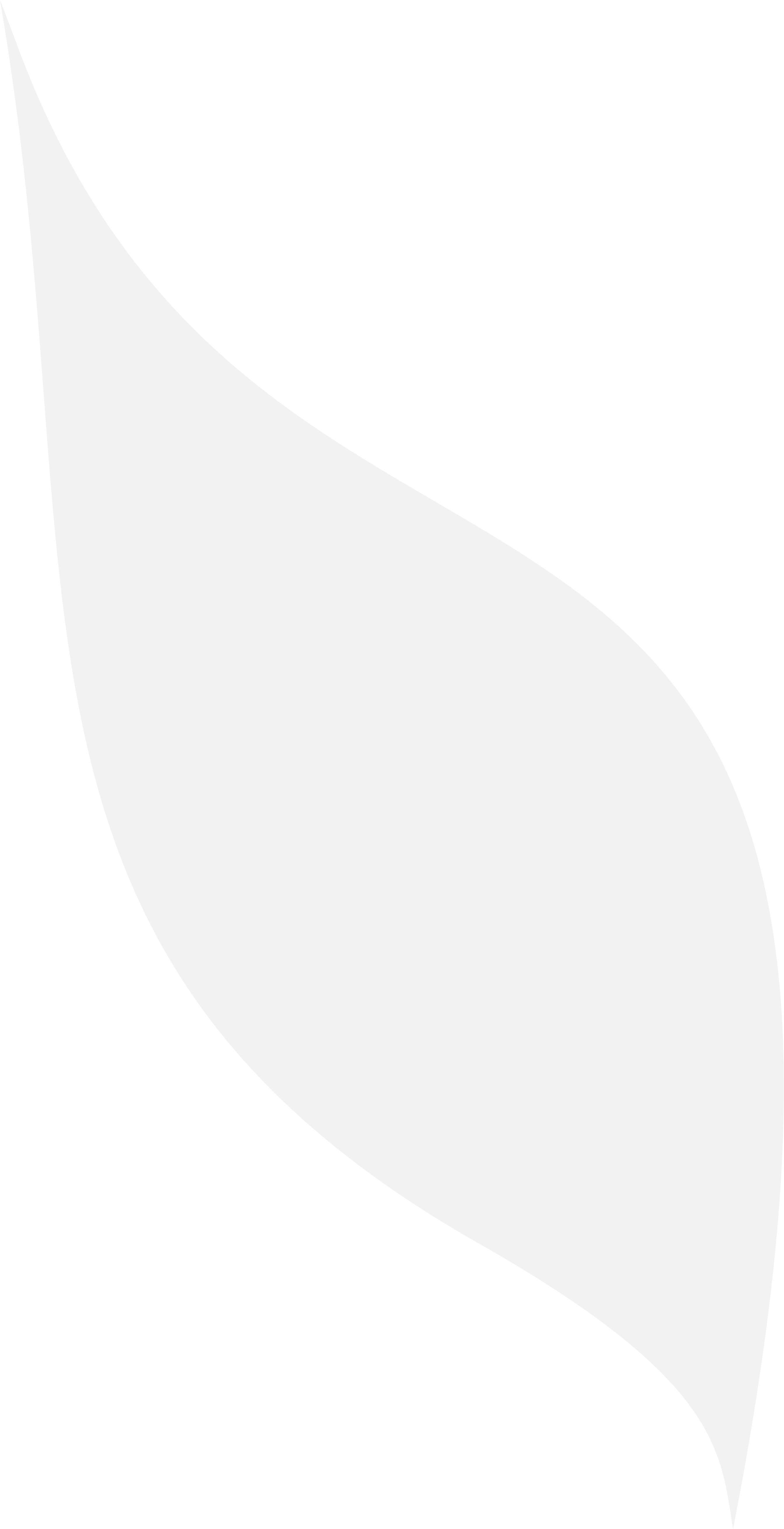 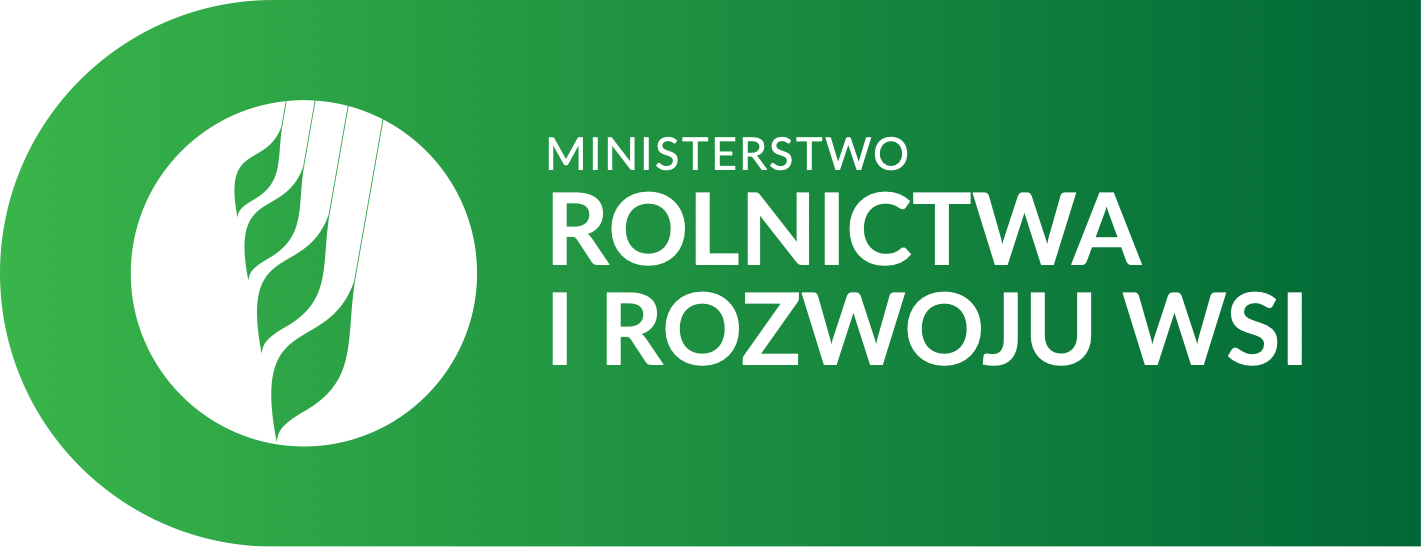 STRUKTURA REGULAMINU (1)
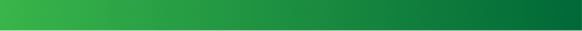 § 1 Definicje
§ 2 Postanowienia ogólne
§ 3 Cel konkursu 
§ 4 Warunki dostępu
§ 5 Sposób ustalania wysokości dostępnych środków oraz podawania do publicznej wiadomości informacji o dostępnych środkach 
§ 6 Opis sposobu przygotowania wniosku, wymagane dokumenty
§ 7 Tryb składania wniosków i wymiana korespondencji
§ 8 Sposób dokonywania wstępnej oceny wniosku
§ 9 Ocena spełnienia warunków dostępu oraz sposób uzupełniania wniosku
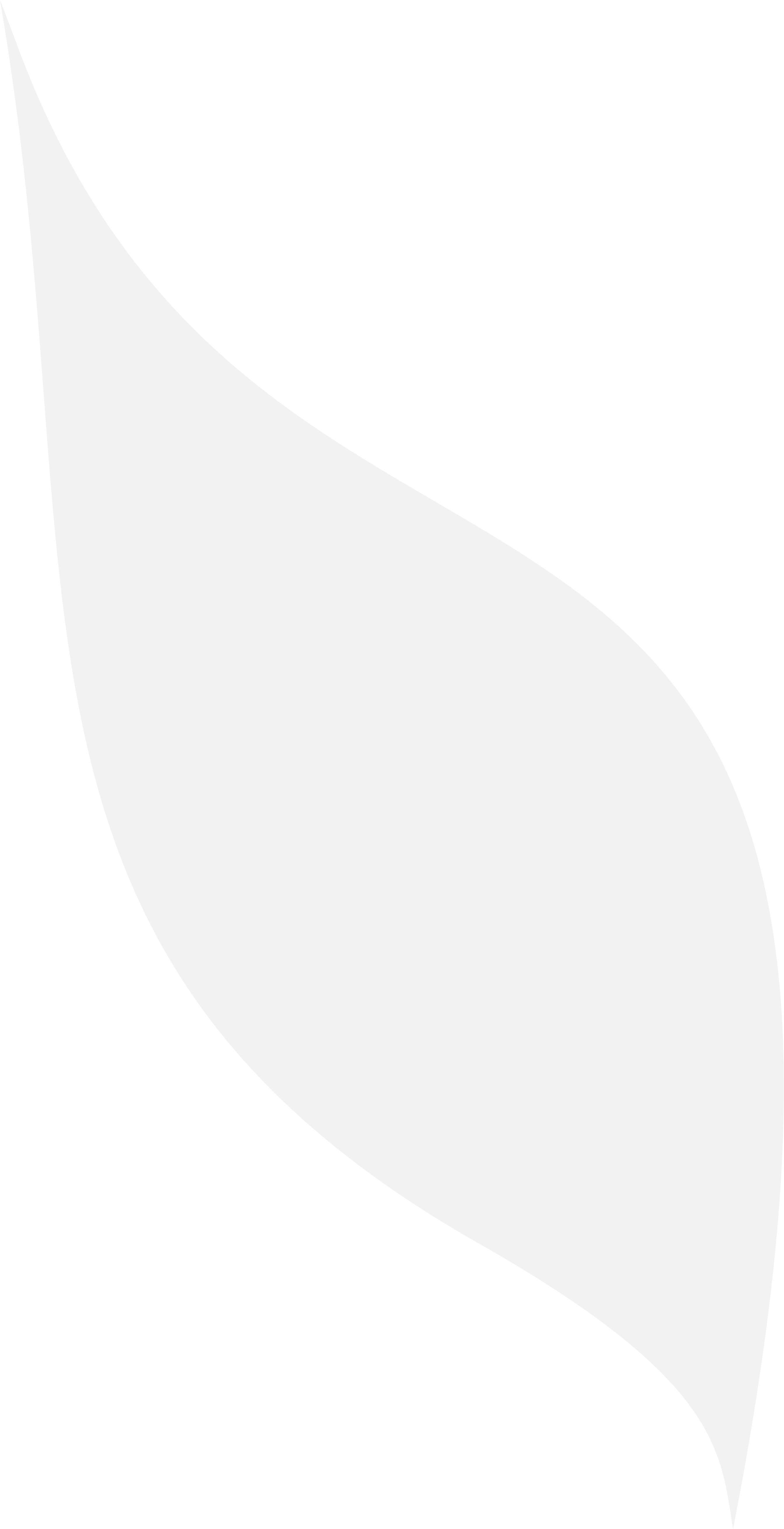 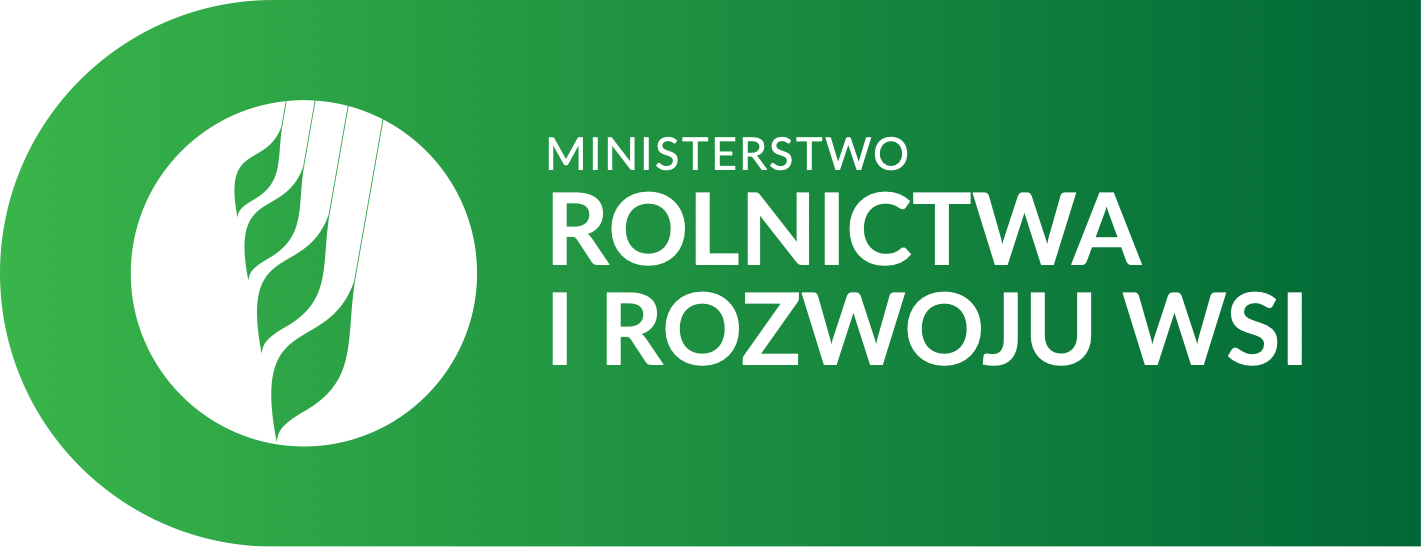 STRUKTURA REGULAMINU (2)
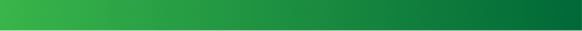 § 10 Sprzeciw 
§ 11 Ocena LSR
§ 12 Odwołanie 
§ 13 Rozstrzygnięcie konfliktów punktowych i obszarowych 
§ 14 Wybór LSR
§ 15 Zawarcie umowy ramowej
§ 16 Rozszerzanie obszaru LSR
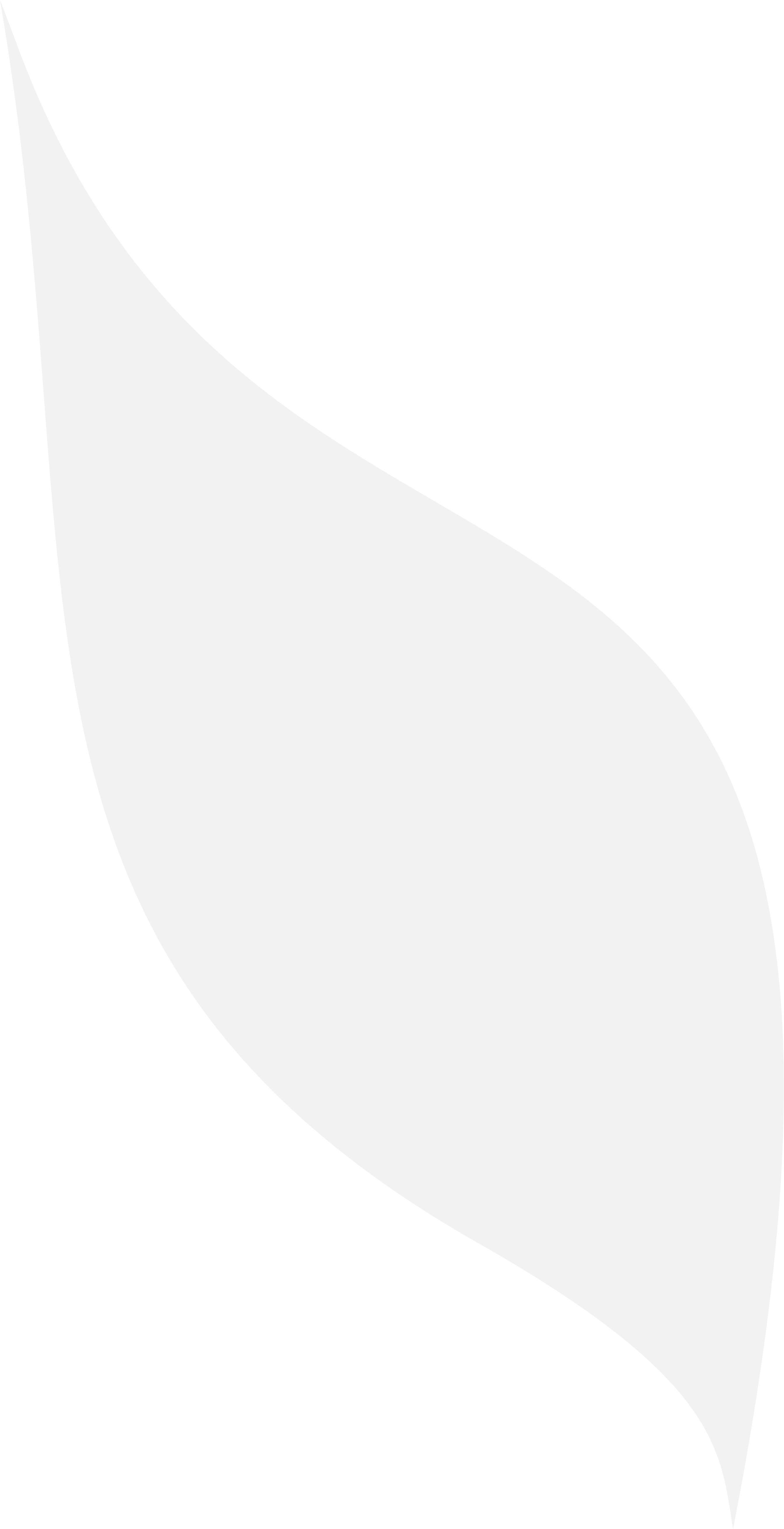 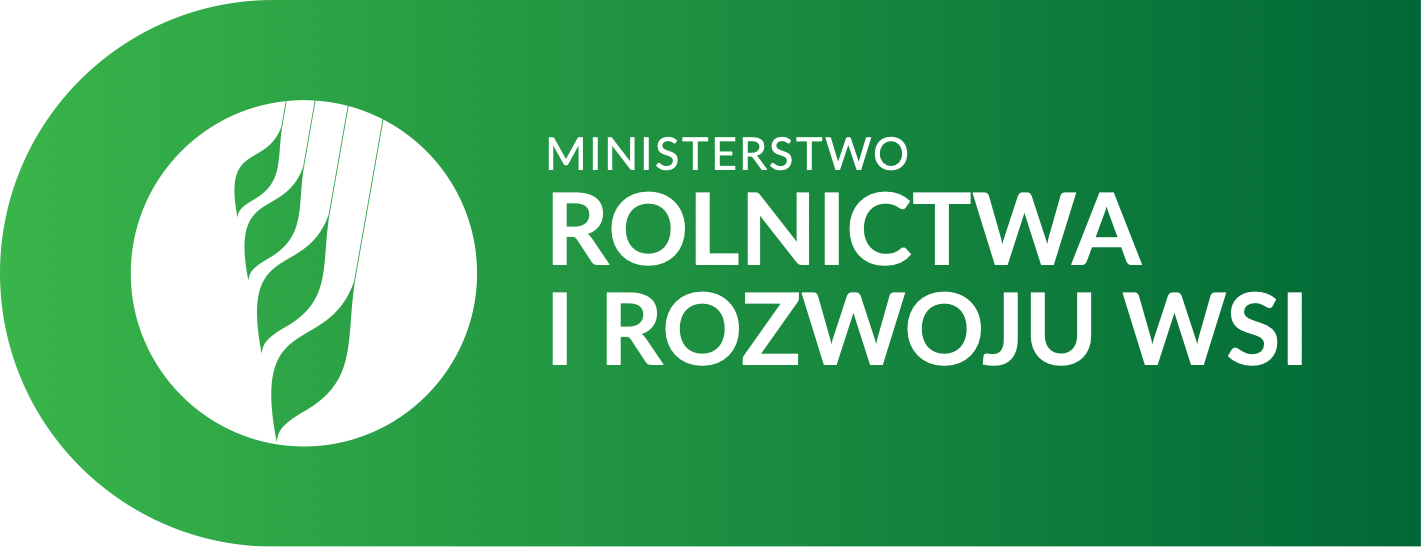 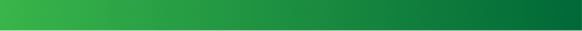 Załącznik nr 2

WARUNKI DOSTEPU

- Ogólne założenia -
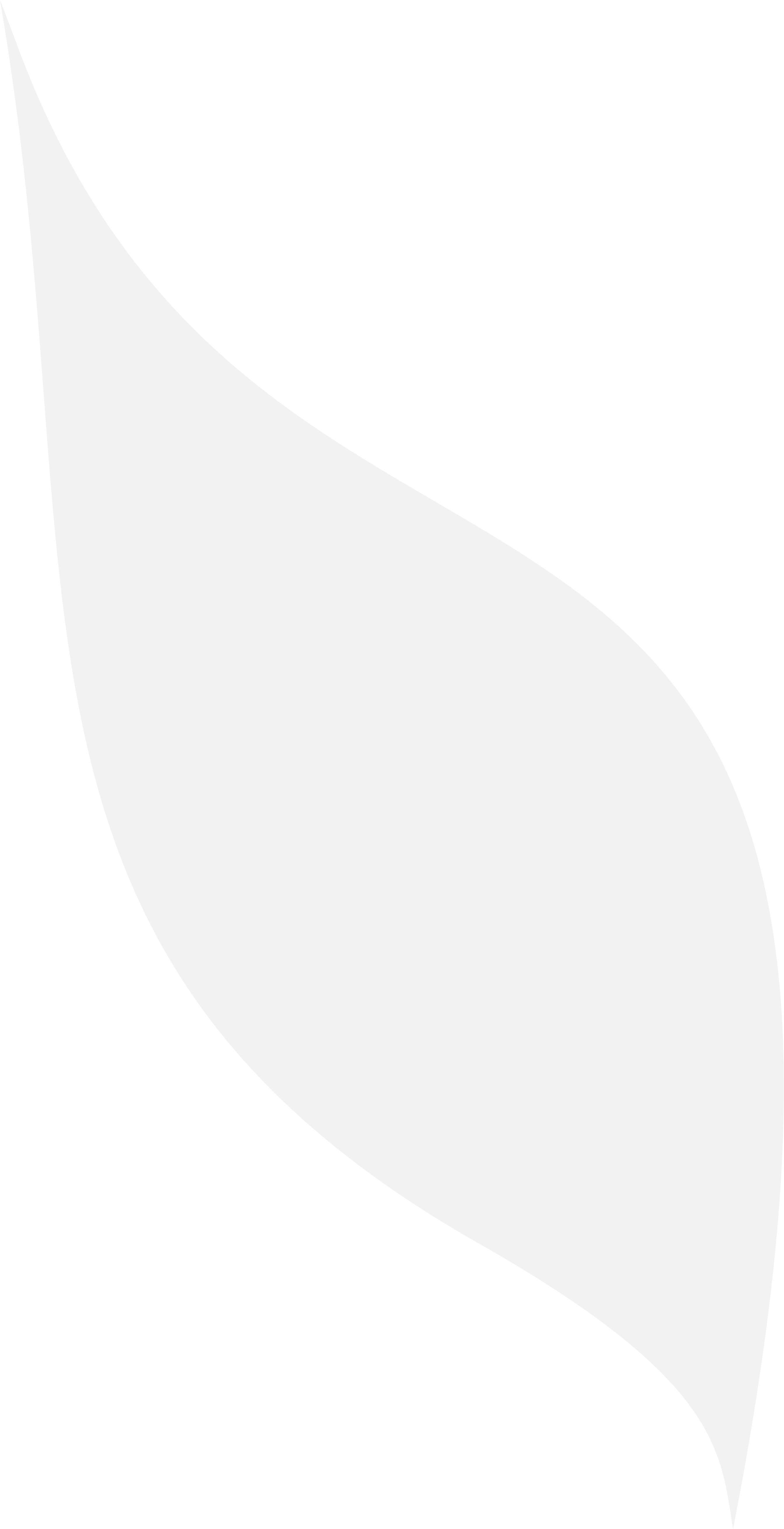 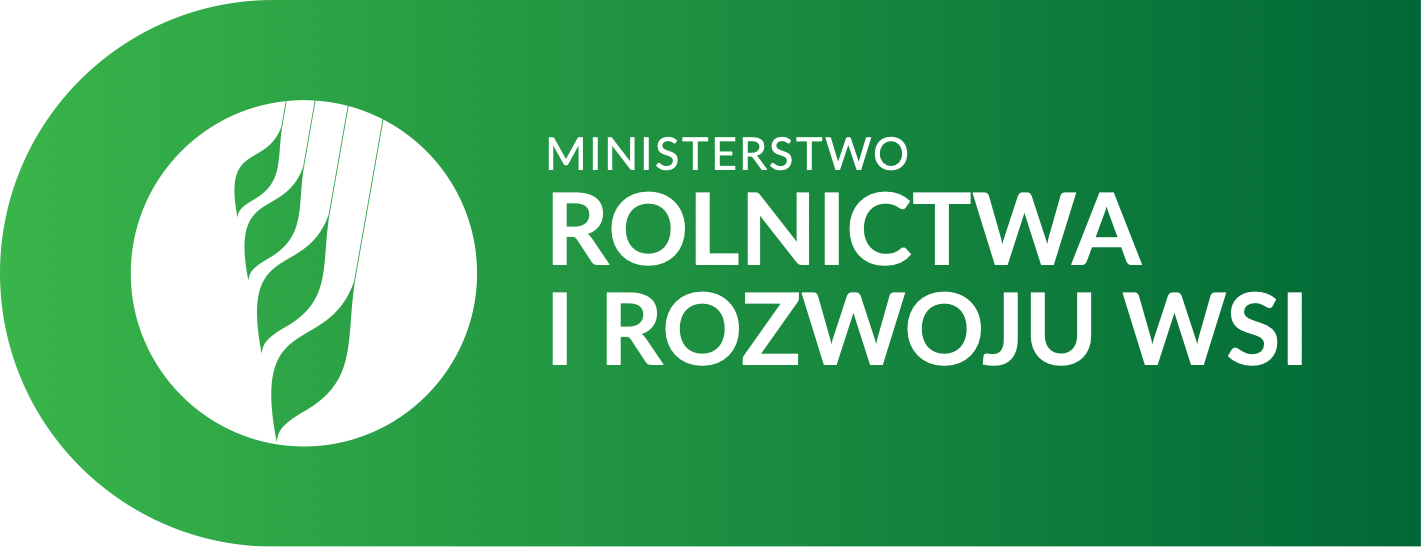 KONSTRUKCJA ZAŁ. NR. 2
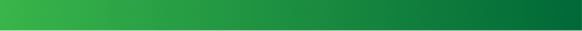 Wymagania dotyczące tworzenia i funkcjonowania LGD (ustawa RLKS)
Wymagania w  zakresie spójności przestrzennej i liczby mieszkańców objętych LSR (ustawa RLKS)
Wymagania wynikające z art. 32 ust. 1 rozporządzenia 2021/1060 
Wymagania w zakresie wsparcia finansowego (przede wszystkim zgodność z zasadami kwalifikowalności odpowiednich programów / funduszy)
Inne warunki dostępu (warunki określone na podstawie art. 5 ust. 1 pkt 5 ustawy RLKS)
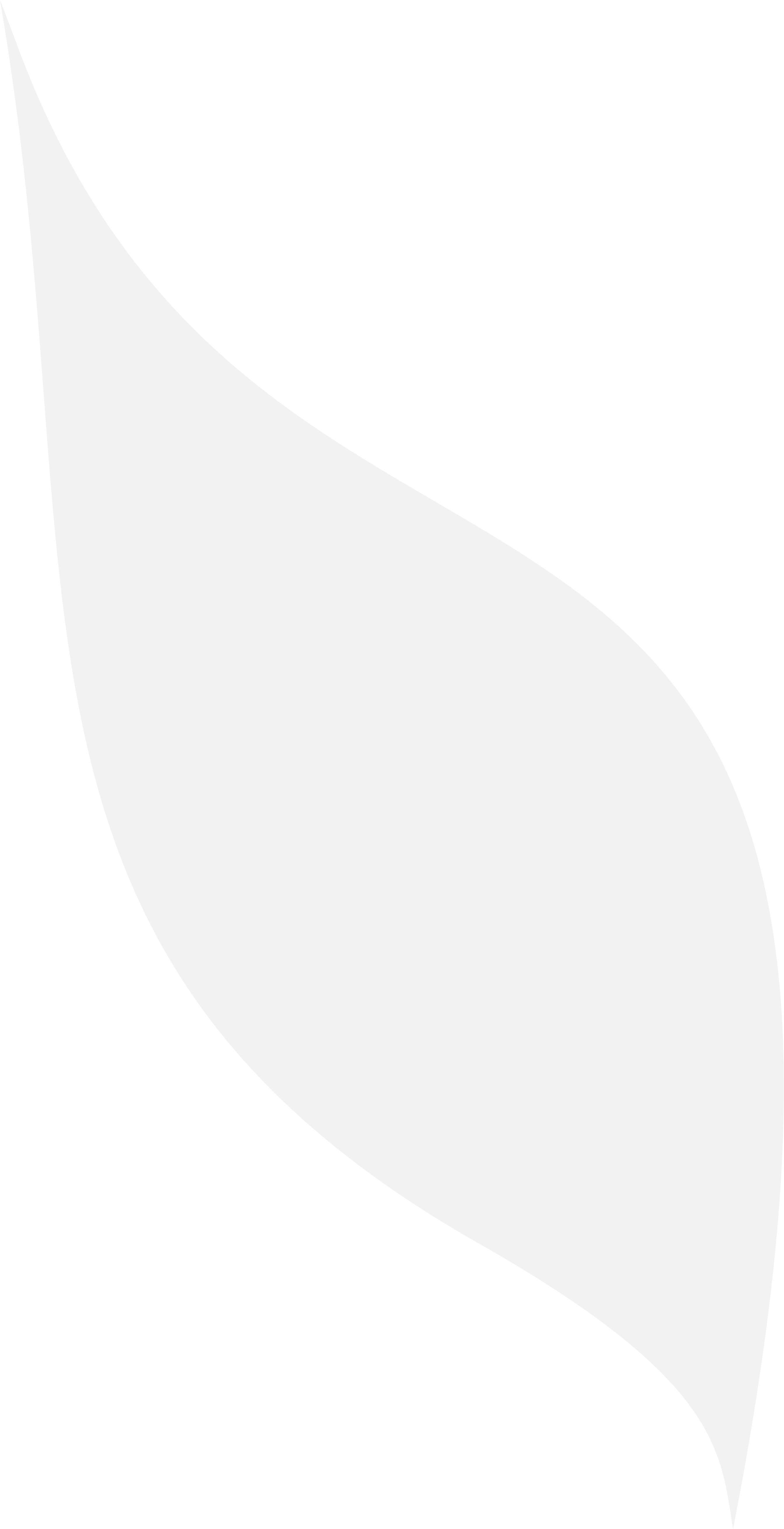 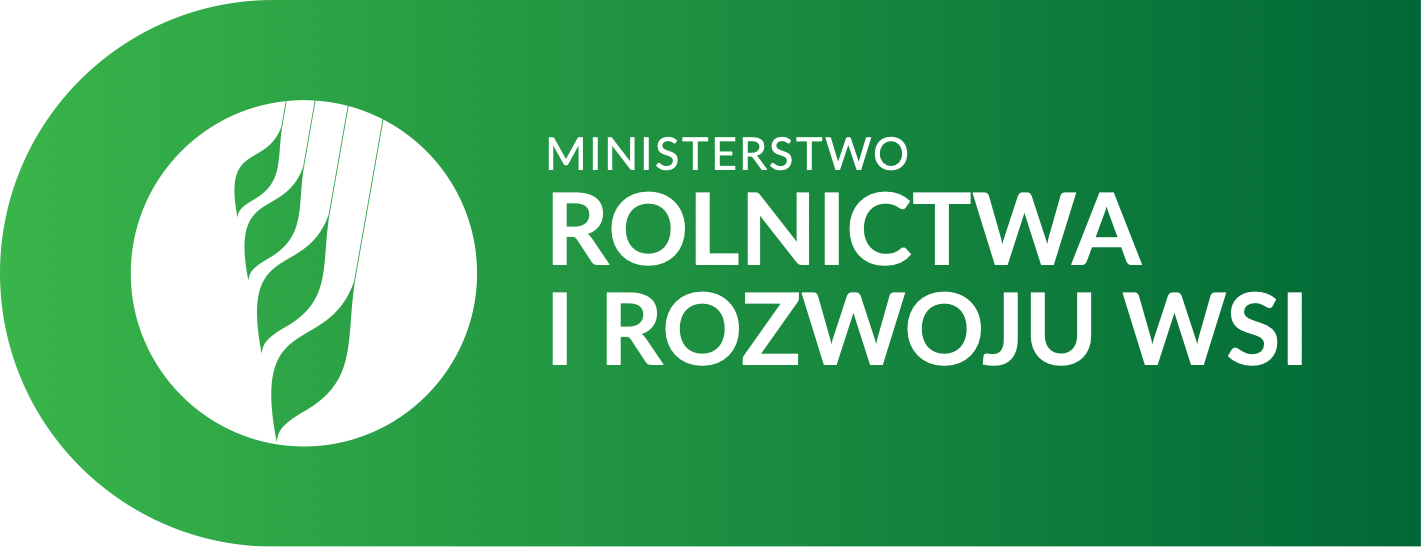 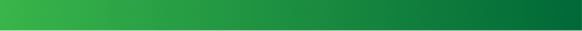 Załącznik nr 3

STRUKTURA I WYMAGANIA DOTYCZĄCE LSR

- Ogólne założenia -
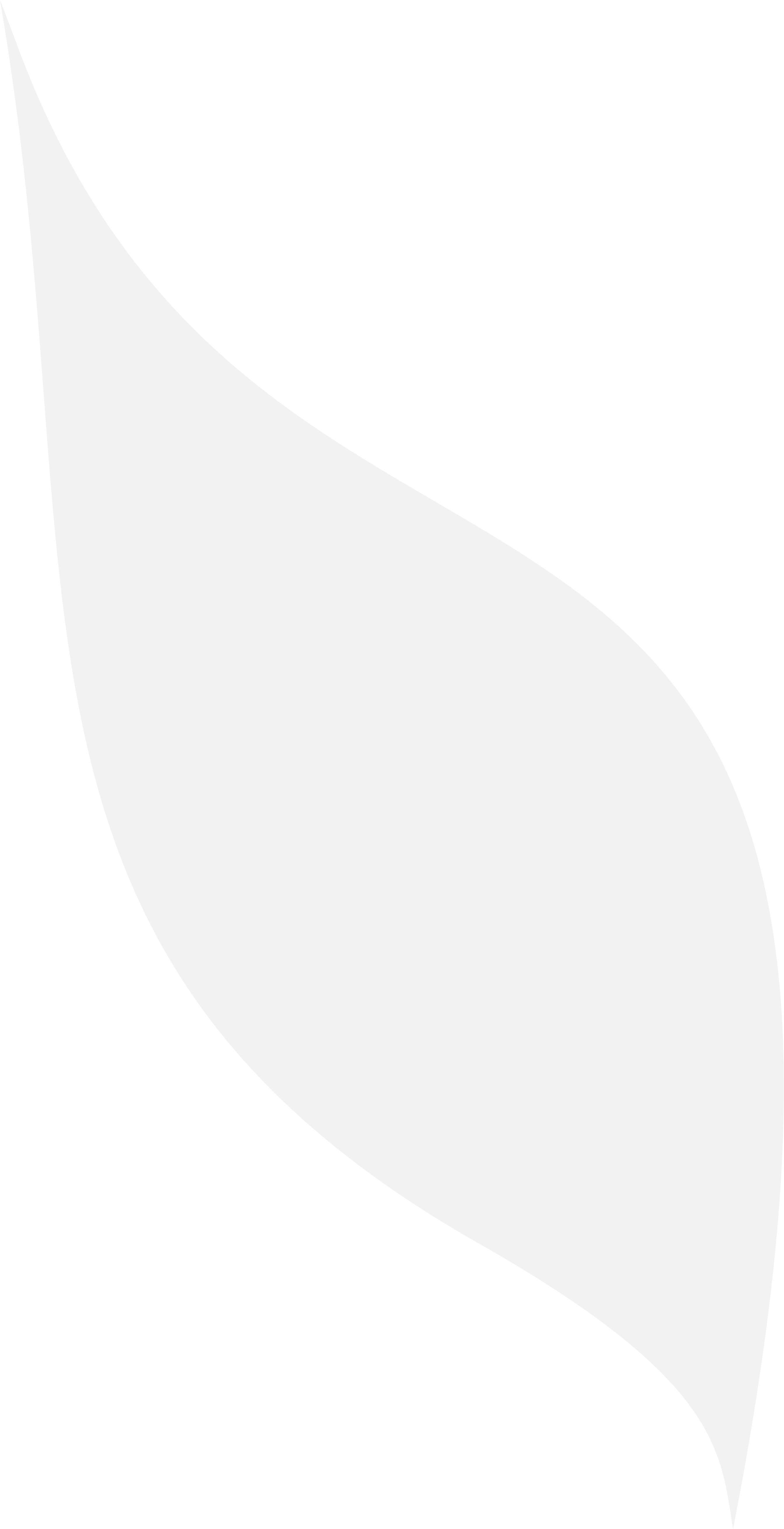 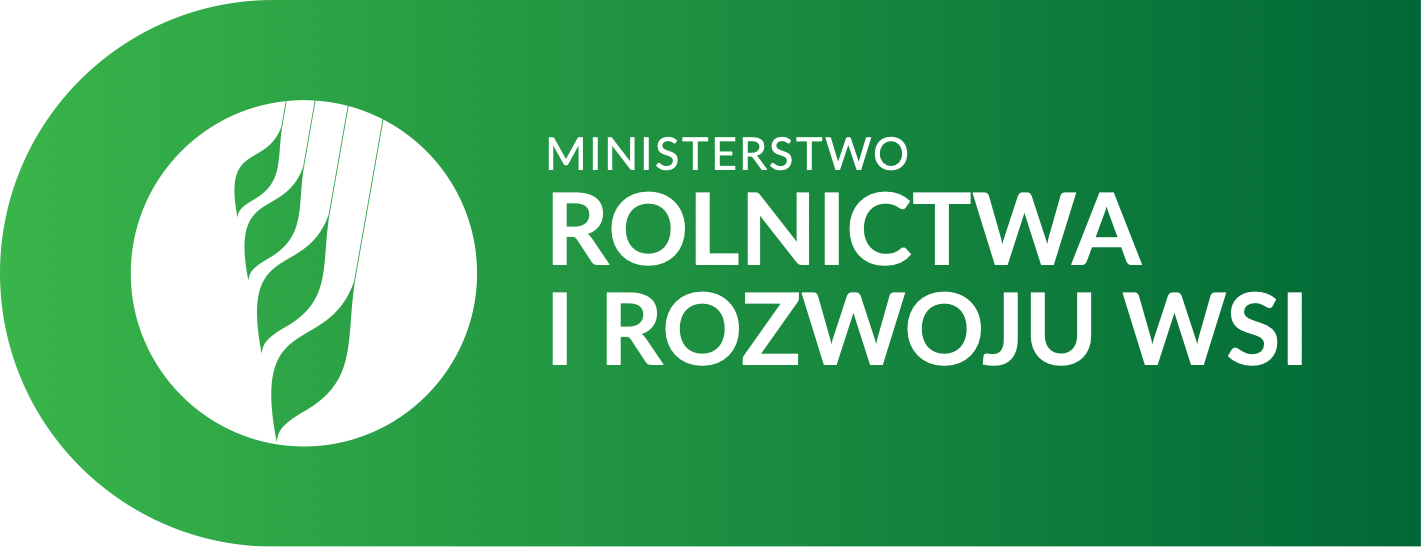 STRUKTURA LSR – cz.1. (1)
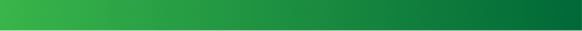 LSR musi zawierać co najmniej:
Stronę tytułową zawierającą: 
nazwę LGD,
tytuł: Lokalna Strategia Rozwoju, 
miejscowość, miesiąc i rok,
właściwą wizualizację dot. EFSI. 
Spis treści wynikający z zawartości LSR 
Wymagane rozdziały
Wykaz wykorzystanej literatury
Załączniki do LSR
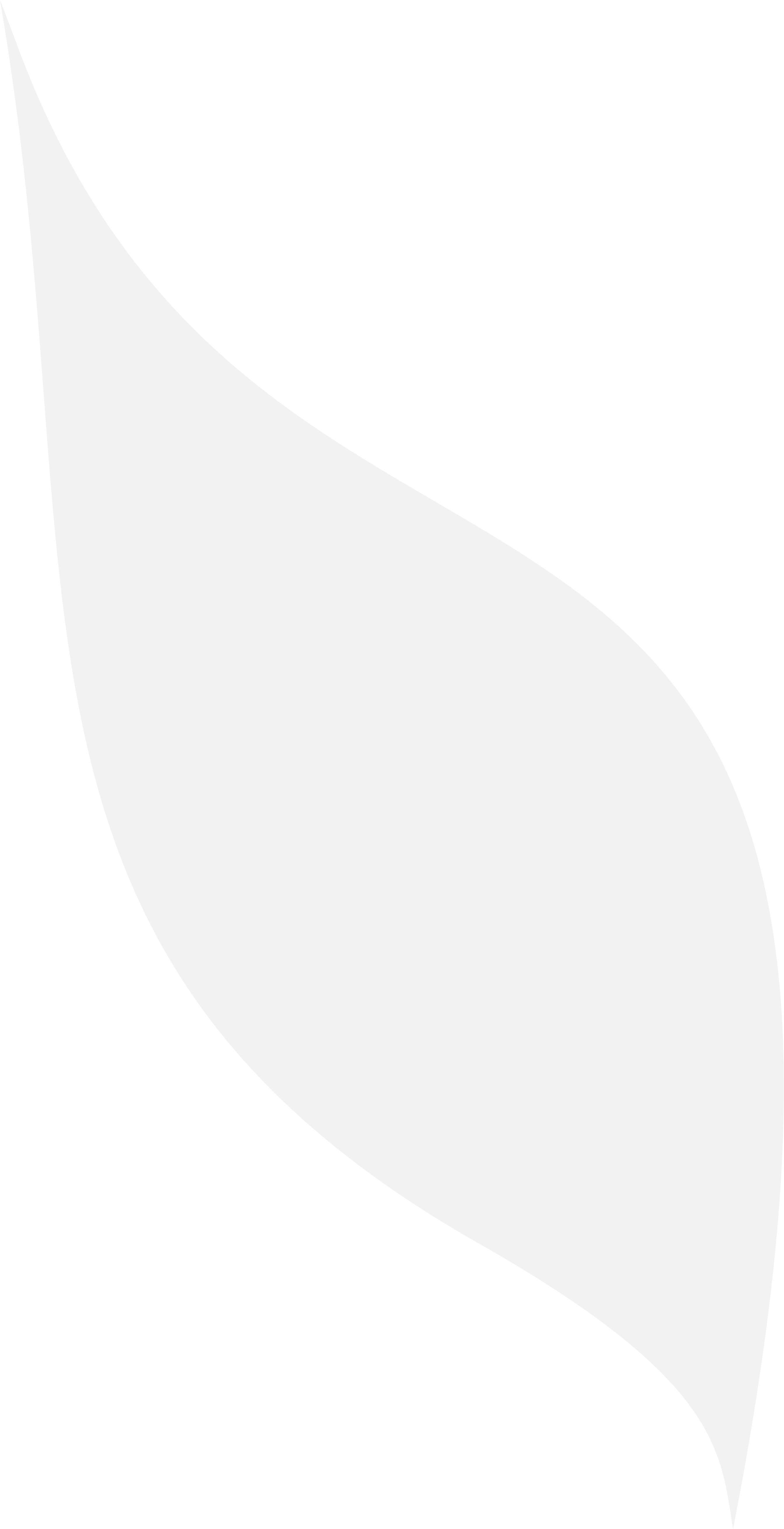 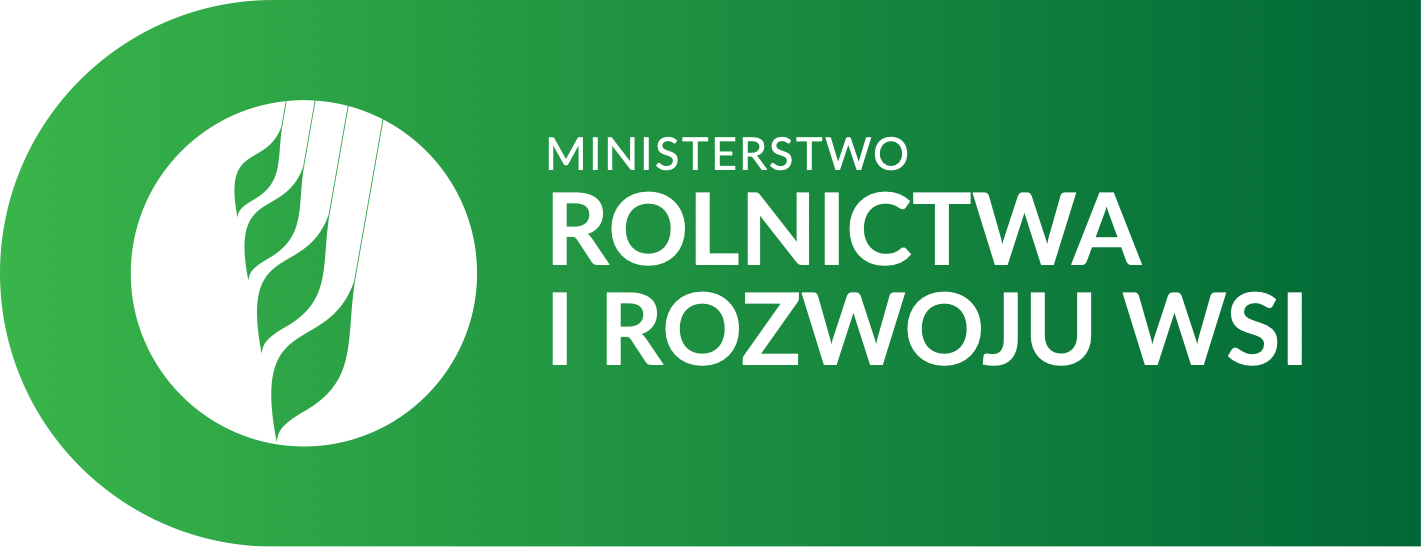 STRUKTURA LSR – cz.1. (2)
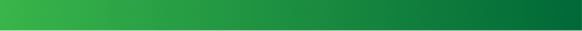 Rozdziały:  
Rozdział I - Charakterystyka partnerstwa lokalnego 
Rozdział II - Charakterystyka obszaru i ludności objętej wdrażaniem LSR 
Rozdział III – Partycypacyjny charakter LSR
Rozdział IV – Analiza potrzeb i potencjału LSR
Rozdział V – Spójność, komplementarność i synergia
Rozdział VI – Cele i wskaźniki 
Rozdział VII – Sposób wyboru i oceny operacji oraz sposób ustanawiania kryteriów wyboru
Rozdział VIII – Plan działania
Rozdział IX – Plan finansowy LSR
Rozdział X – Monitoring i ewaluacja

Załączniki do LSR:
Cele i wskaźniki 
Plan działania - wskazujący harmonogram osiągania poszczególnych wskaźników produktu. 
Budżet LSR - w podziale na poszczególne fundusze EFSI i zakresy wsparcia.
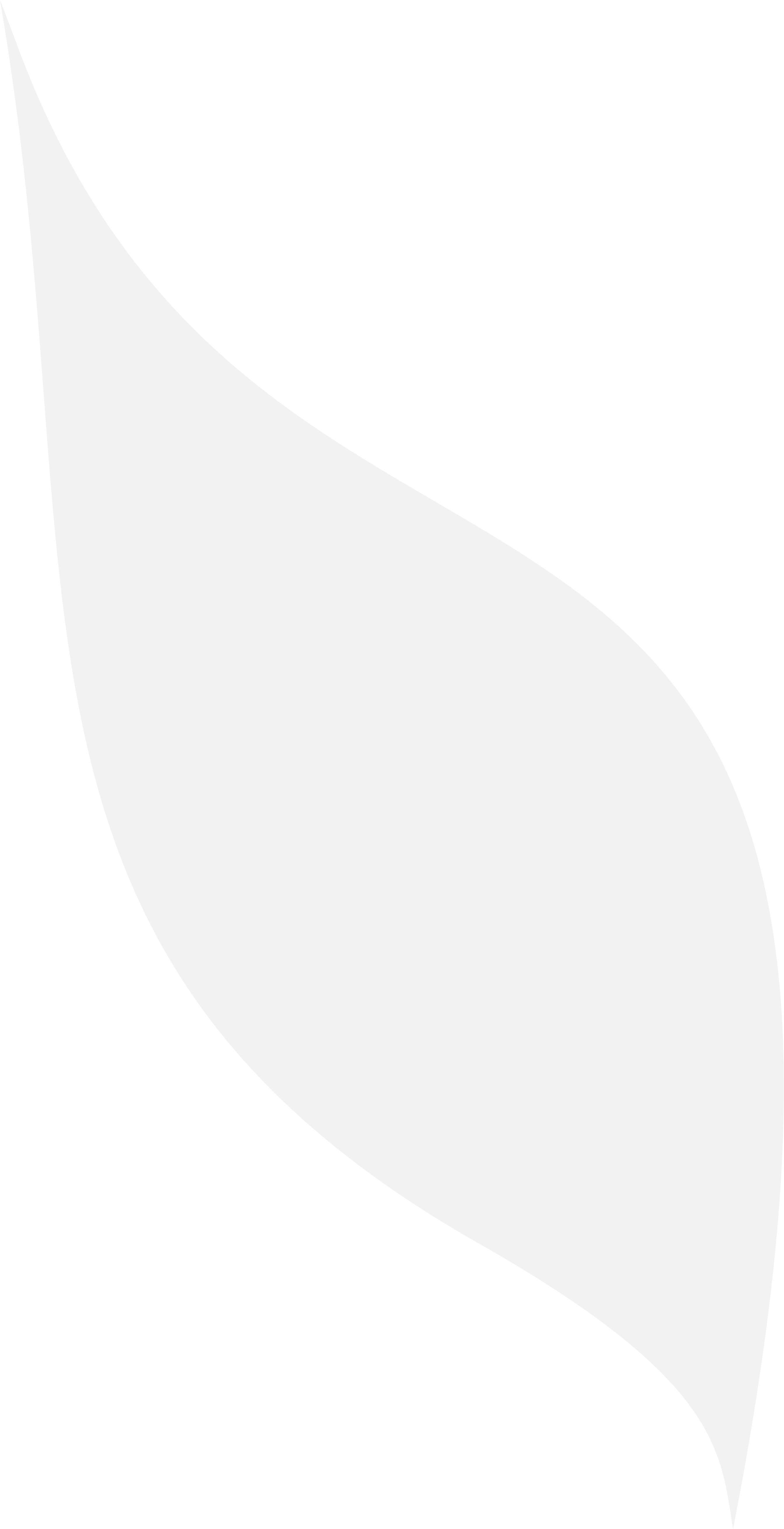 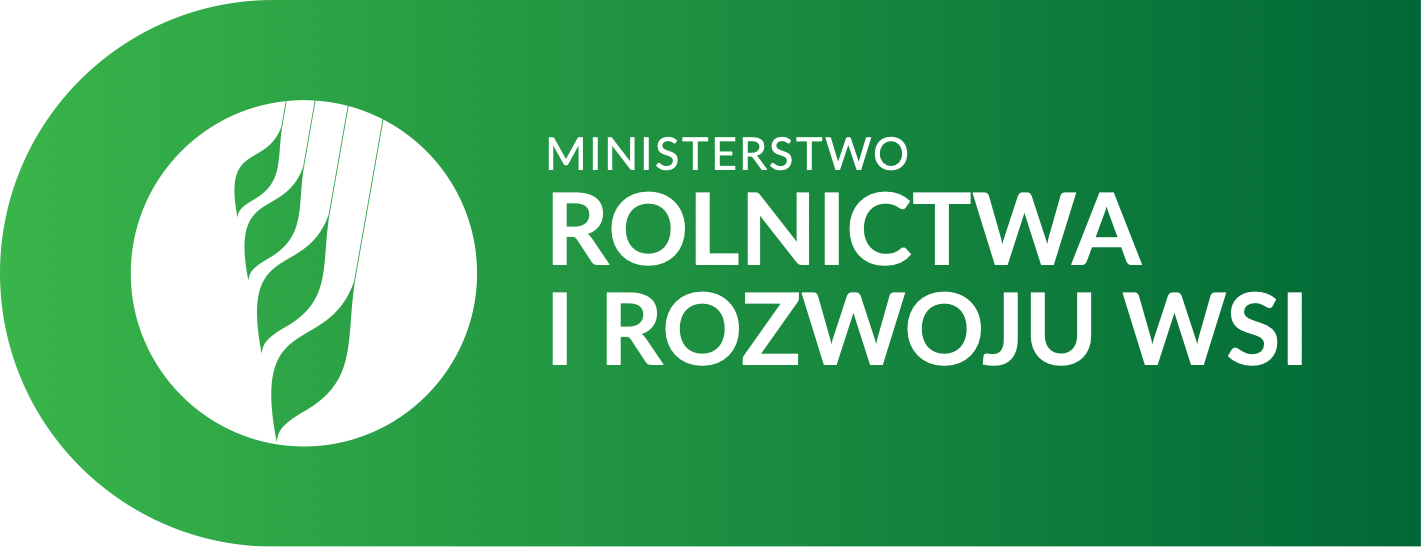 WYMAGANIA REDAKCYJNO–EDYTORSKIE – cz.2.
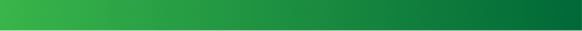 Tekst LSR wraz z załącznikami:
nie może przekraczać:
70 stron w przypadku monofunduszowych LSR;
100 stron w przypadku wielofunduszowych LSR; 
spełnia poniższe parametry techniczne: 
format: A4;
wielkość czcionki: 11 pt.;
odstęp między wierszami: 1,15 wiersza;
marginesy: 1,5 cm; 
wydruki w formie uniemożliwiającej jego samoistną dekompletację (trwale zszyta), w przypadku gdy wniosek o wybór LSR jest składany bezpośrednio w postaci papierowej.
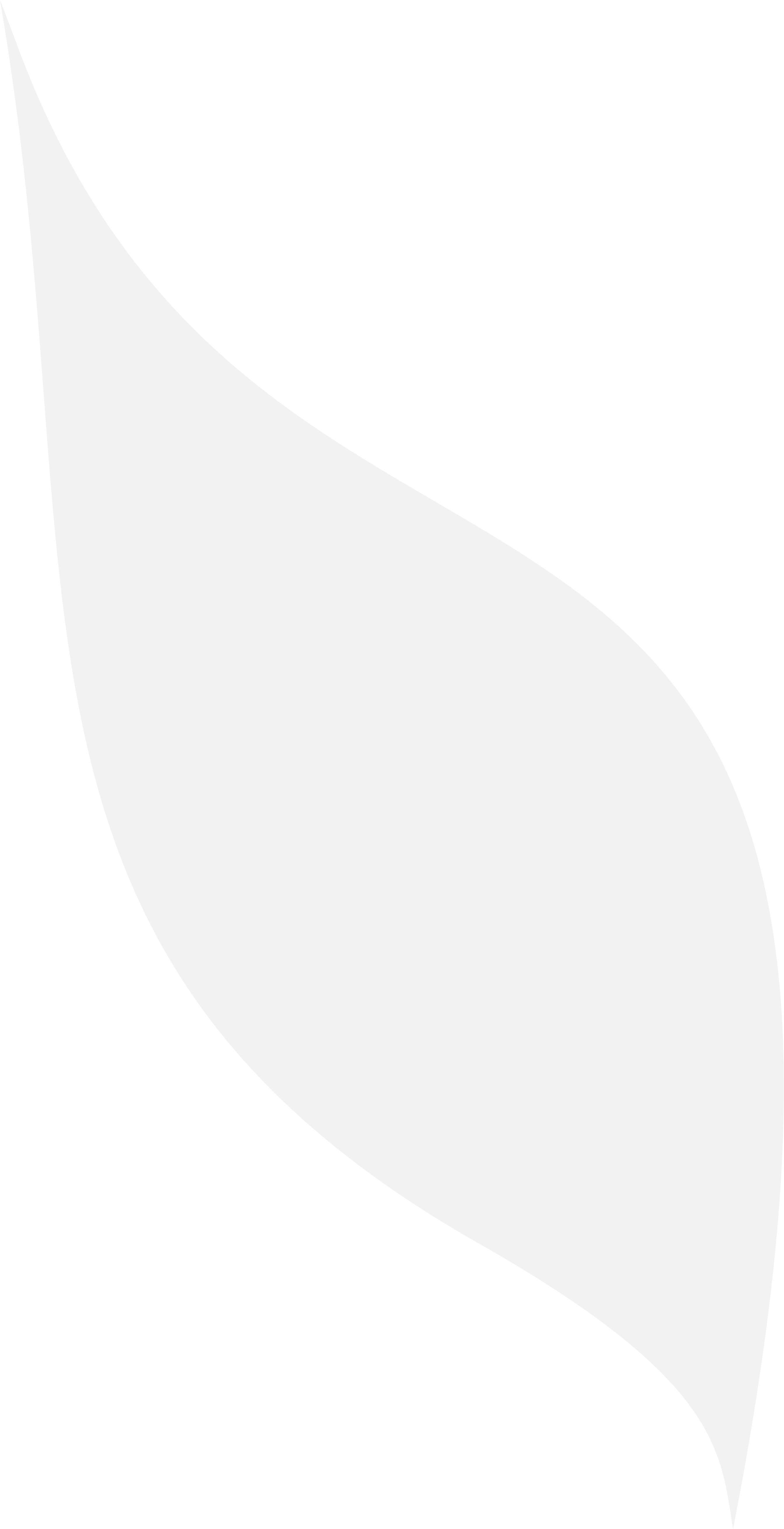 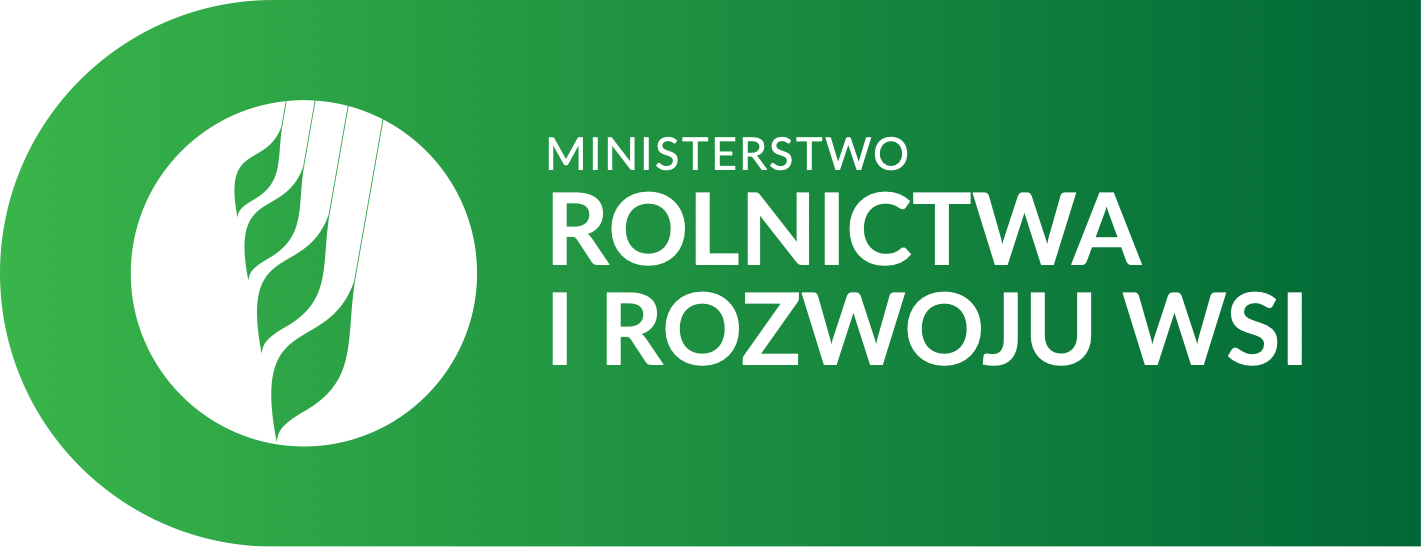 ZAKRES TEMATYCZNY LSR W RAMACH PS WPR – cz.3.
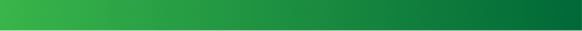 W ramach PS WPR możliwa będzie realizacja operacji w następujących zakresach wsparcia:
rozwój przedsiębiorczości, w tym rozwój biogospodarki lub zielonej gospodarki w szczególności:
podejmowanie pozarolniczej działalności gospodarczej przez osoby fizyczne 
rozwijanie pozarolniczej działalności gospodarczej 
rozwijanie przedsiębiorstw społecznych
rozwój pozarolniczych funkcji gospodarstw rolnych w szczególności w zakresie:
gospodarstw agroturystycznych
zagród edukacyjnych
gospodarstw opiekuńczych,
rozwój współpracy w ramach krótkich łańcuchów żywnościowych
poprawa dostępu do usług dla lokalnych społeczności, z wyłączeniem inwestycji produkcyjnych oraz operacji w zakresach wymienionych punktach 1 - 2
przygotowanie koncepcji inteligentnej wsi 
poprawa dostępu do małej infrastruktury publicznej
kształtowanie świadomości obywatelskiej o znaczeniu zrównoważonego rolnictwa, gospodarki rolno-spożywczej, zielonej gospodarki, biogospodarki oraz ochrony dziedzictwa kulturowego i przyrodniczego polskiej wsi  a także wzmacnianie programów edukacji liderów życia publicznego i społecznego.
Włączenie społeczne osób w niekorzystnej sytuacji.
Z pomocy ze środków EFRROW wykluczone są operacje: 
obejmujące budowę lub modernizację dróg, targowisk, sieci wodno-kanalizacyjnych, przydomowych oczyszczalni ścieków, 
dotyczące świadczenia usług dla rolnictwa.
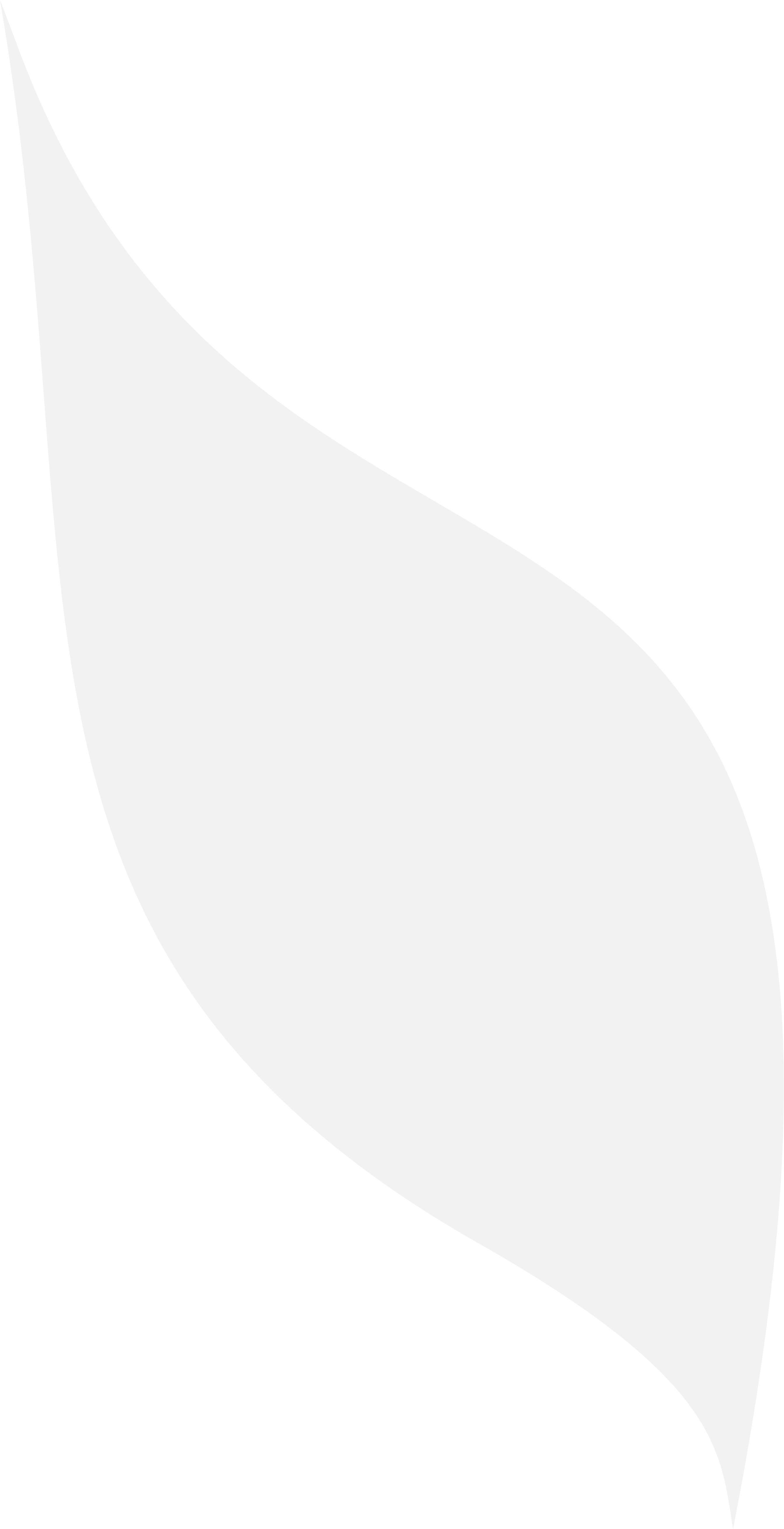 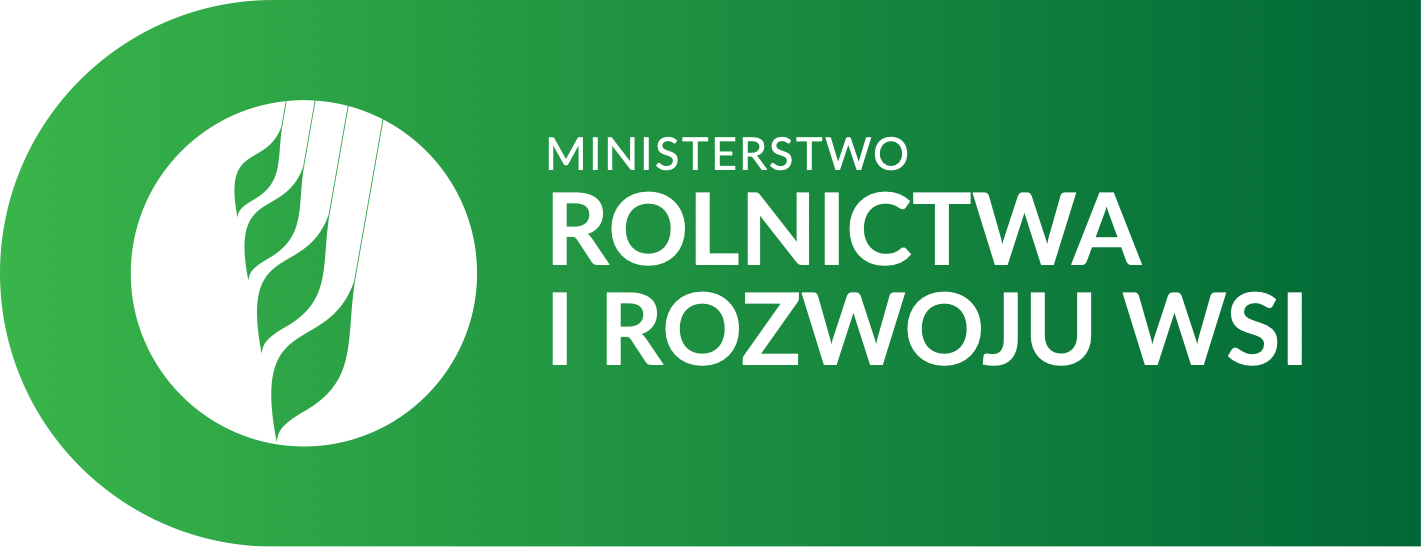 WSKAŹNIKI W RAMACH PS WPR – cz.4.
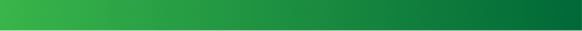 R.38 Zasięg inicjatywy LEADER: odsetek ludności wiejskiej objętej strategiami rozwoju lokalnego
R.37 Wzrost gospodarczy i zatrudnienie na obszarach wiejskich: nowe miejsca pracy objęte wsparciem w ramach projektów WPR
R.42 Promowanie włączenia społecznego: liczba osób objętych wspieranymi projektami włączenia społecznego
R.10PR Lepsza organizacja łańcucha dostaw: odsetek gospodarstw uczestniczących w grupach producentów, organizacjach producentów, lokalnych rynkach, krótkich cyklach łańcucha dostaw i systemach jakości objętych wsparciem WPR
R.40 Inteligentna przemiana gospodarki wiejskiej: liczba wspieranych strategii inteligentnych wsi
R.41PR Łączenie obszarów wiejskich w Europie: odsetek ludności wiejskiej korzystającej z lepszego dostępu do usług i infrastruktury dzięki wsparciu z WPR
R.27 Realizacja celów środowiskowych lub klimatycznych poprzez inwestycje na obszarach wiejskich: liczba operacji przyczyniających się do realizacji na obszarach wiejskich celów w zakresie zrównoważenia środowiskowego oraz osiągnięcia celów w dziedzinie łagodzenia zmiany klimatu i przystosowywania do niej
R.39 Rozwój gospodarki wiejskiej: liczba przedsiębiorstw wiejskich, w tym przedsiębiorstw zajmujących się biogospodarką, rozwiniętych dzięki wsparciu w ramach WPR
R15  Odnawialna energia pochodząca z rolnictwa i leśnictwa oraz innych źródeł odnawialnych: objęte wsparciem inwestycje w zdolności w zakresie wytwarzania energii ze źródeł odnawialnych, w tym z biomasy.
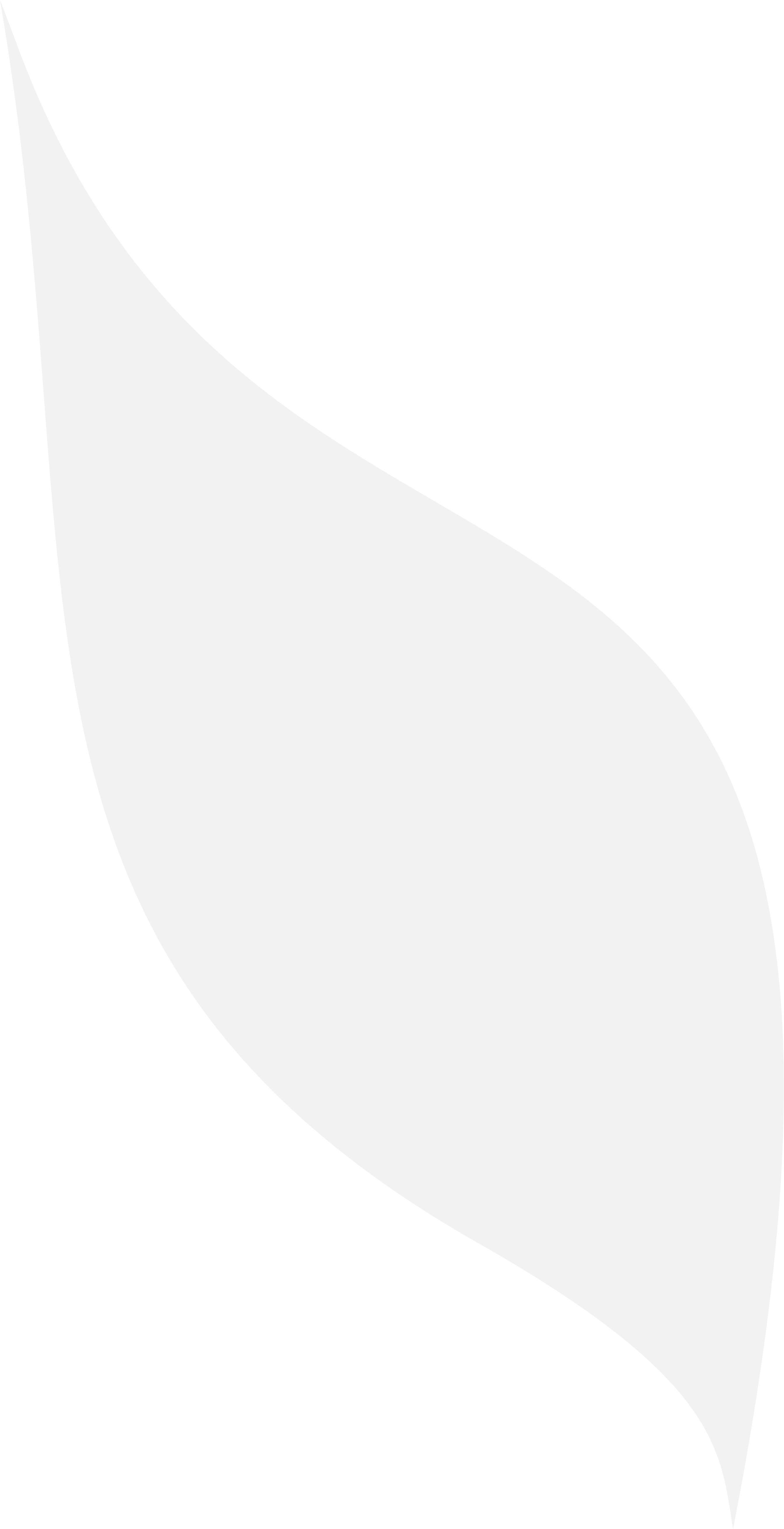 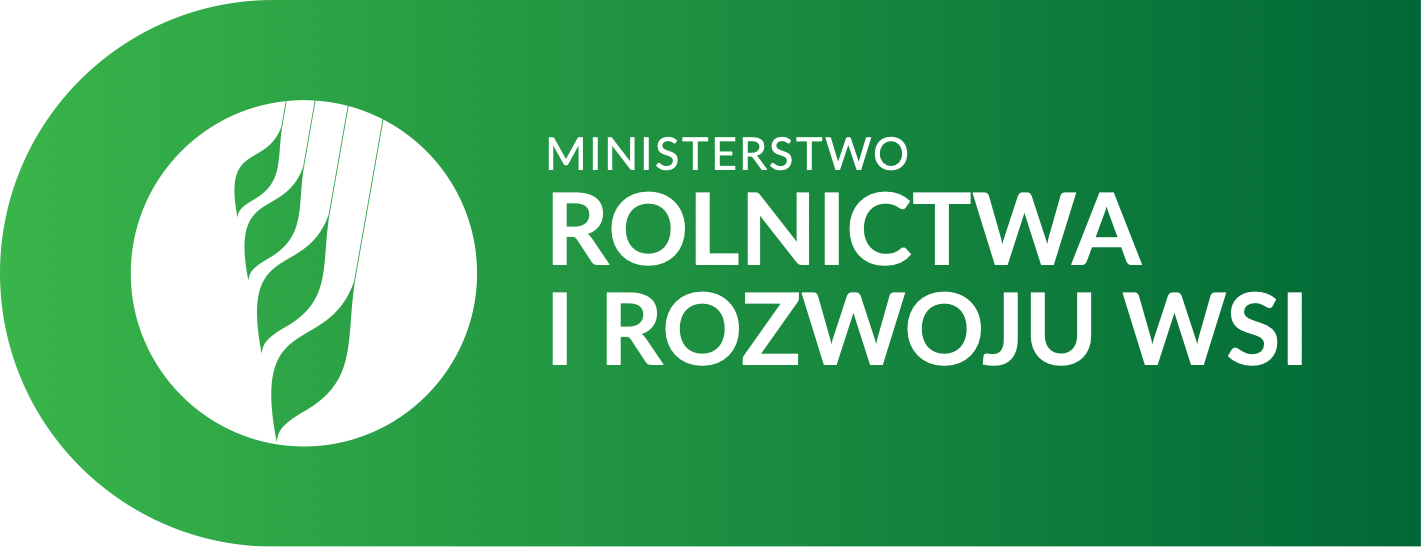 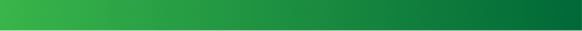 Załącznik nr 4

SPOSÓB USTALANIA WYSOKOŚCI DOSTĘPNYCH ŚRODKÓW PRZEZNACZONYCH NA REALIZACJĘ LSR

- Ogólne założenia -
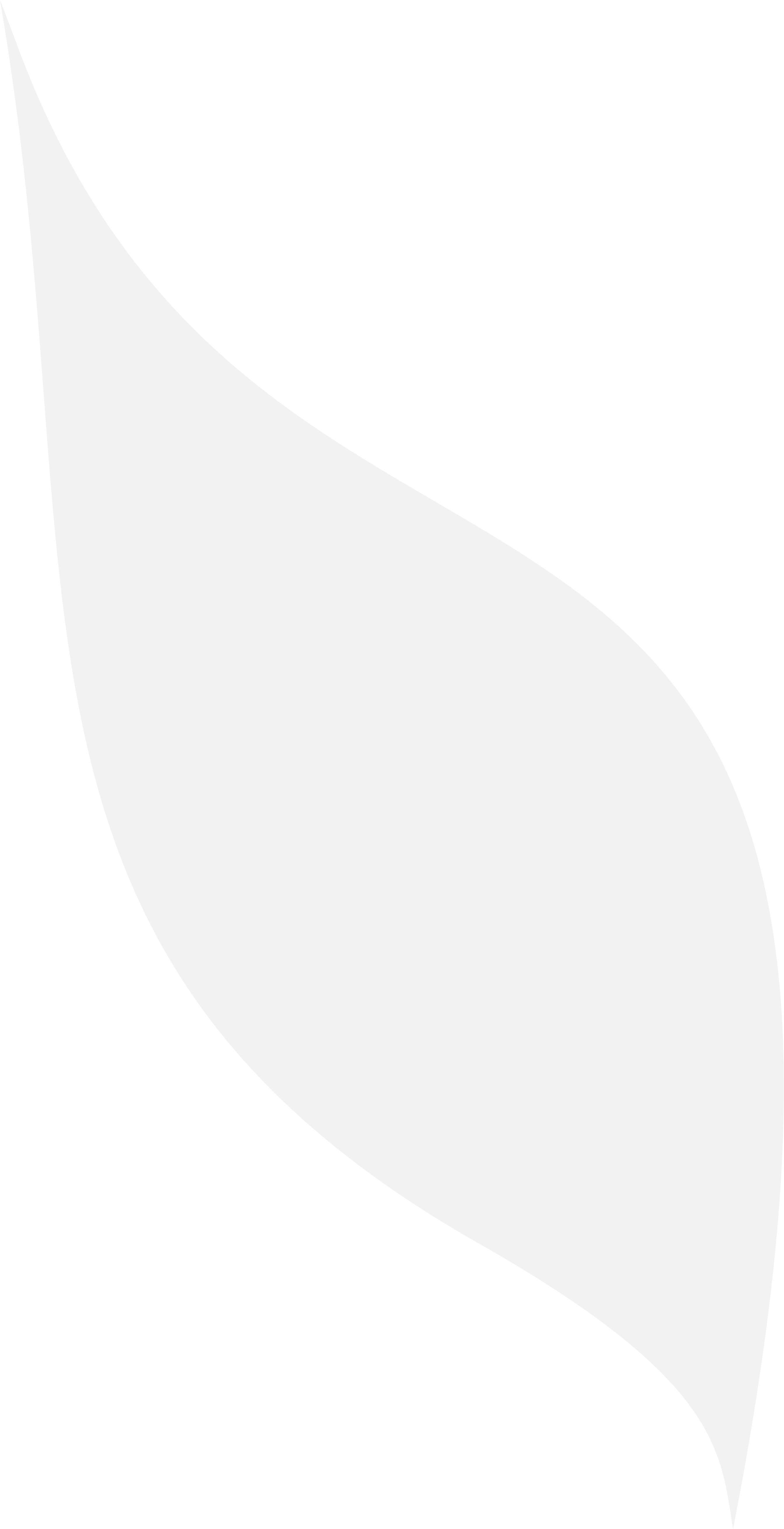 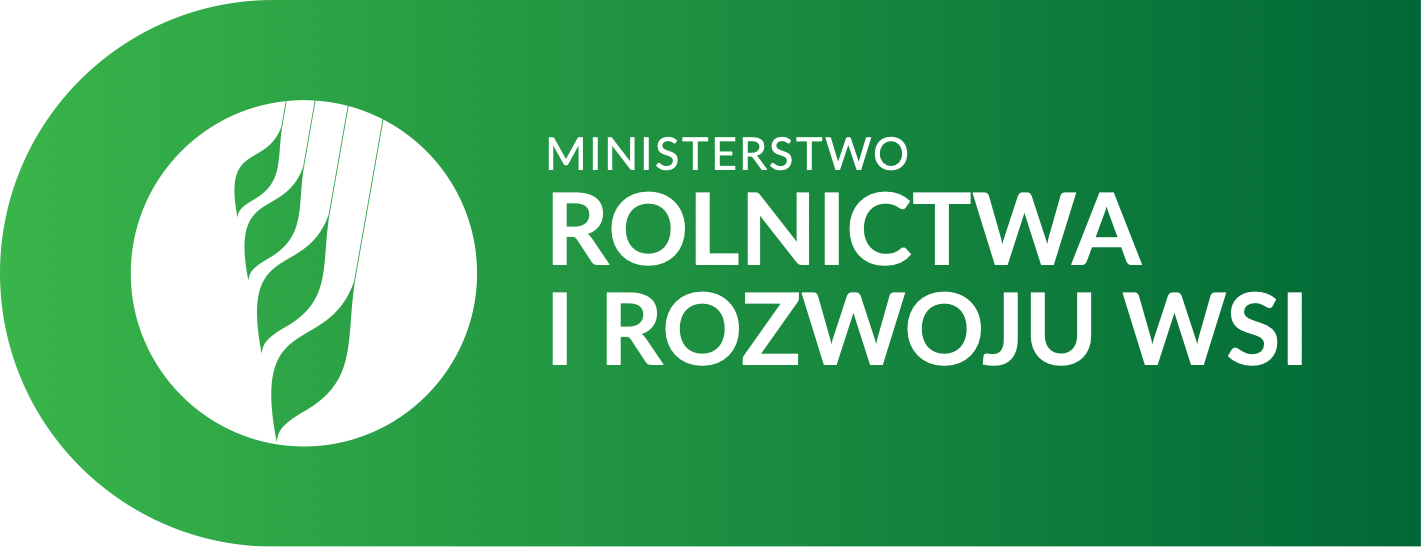 Porównanie budżetów przeznaczonych na RLKS
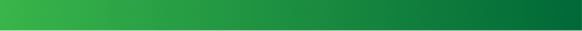 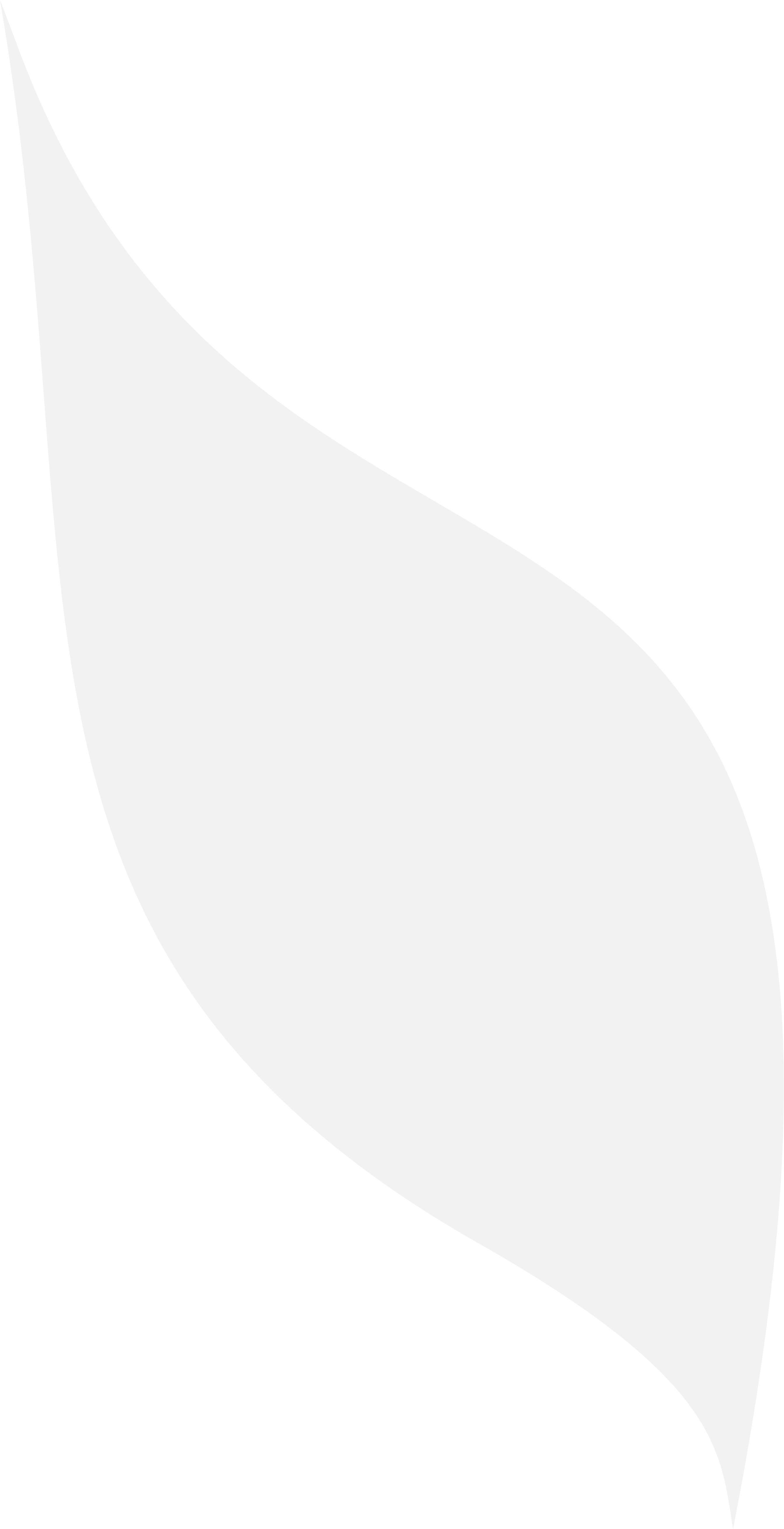 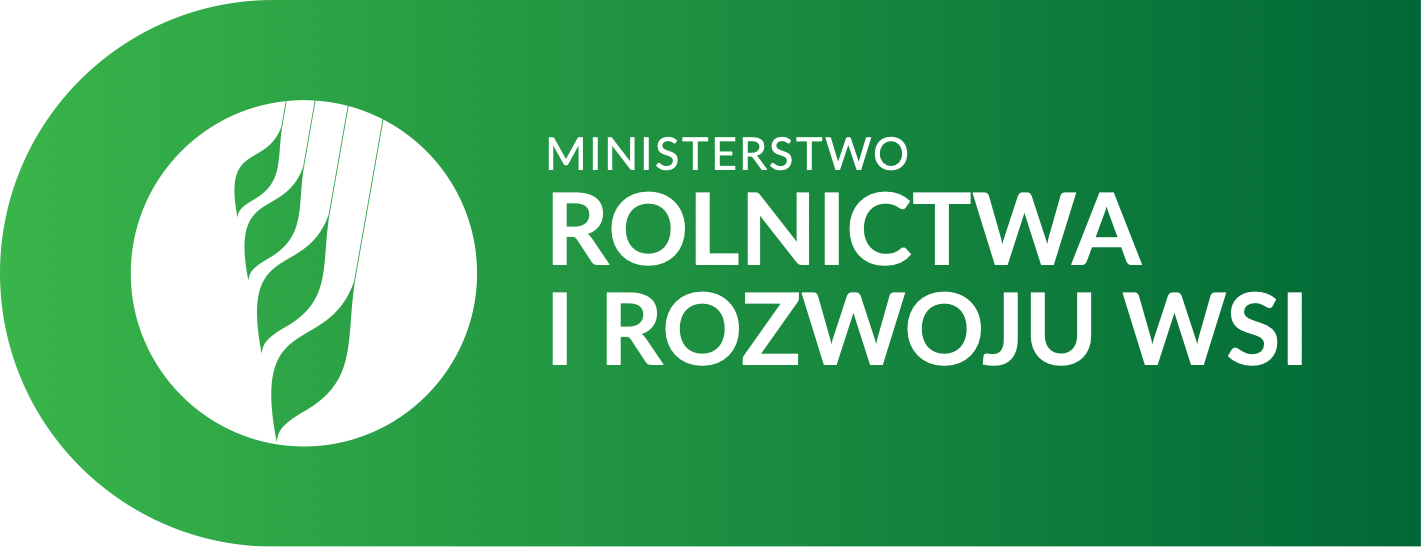 Wysokość środków dla pojedynczej LGD w ramach PS WPR
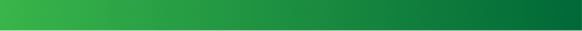 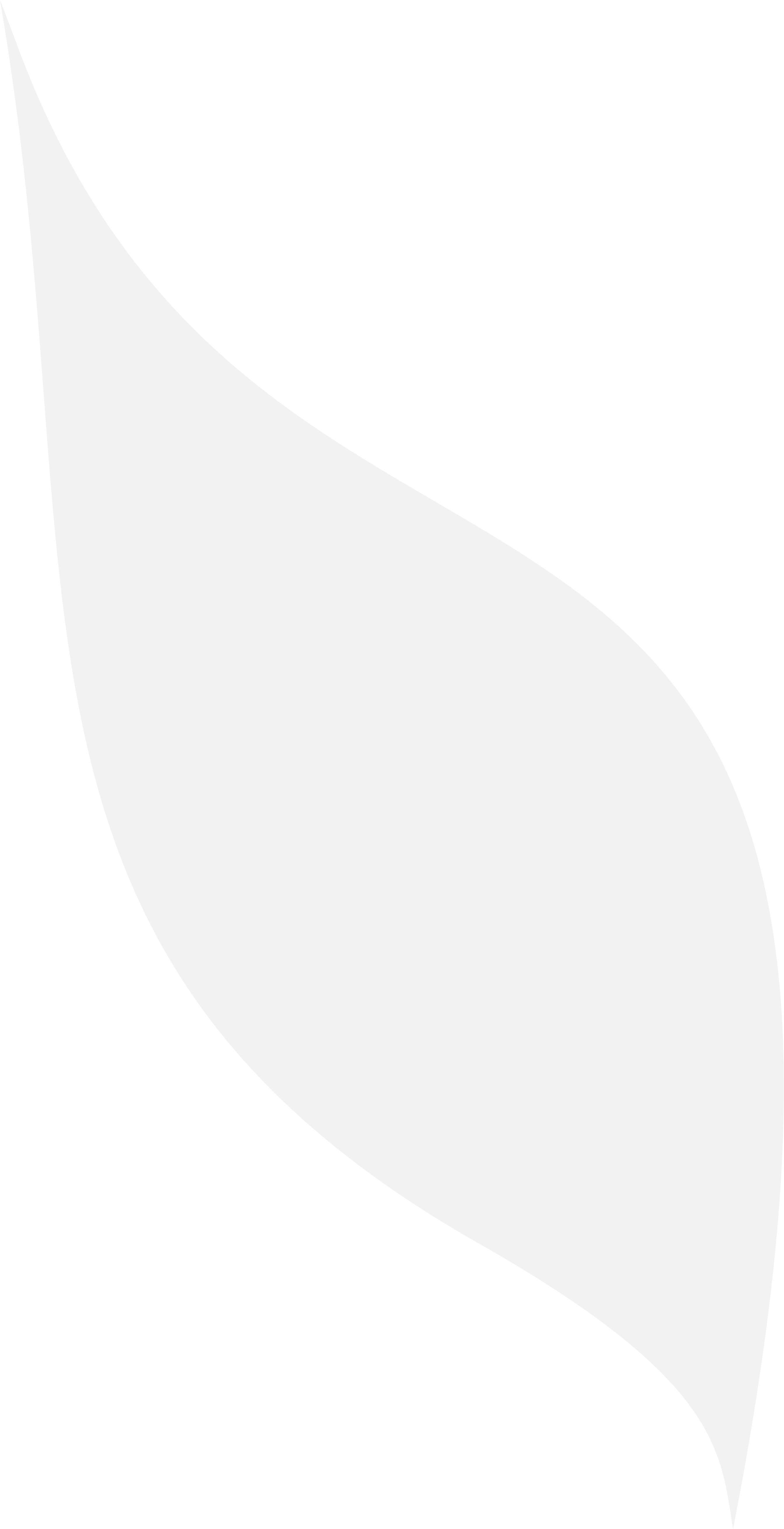 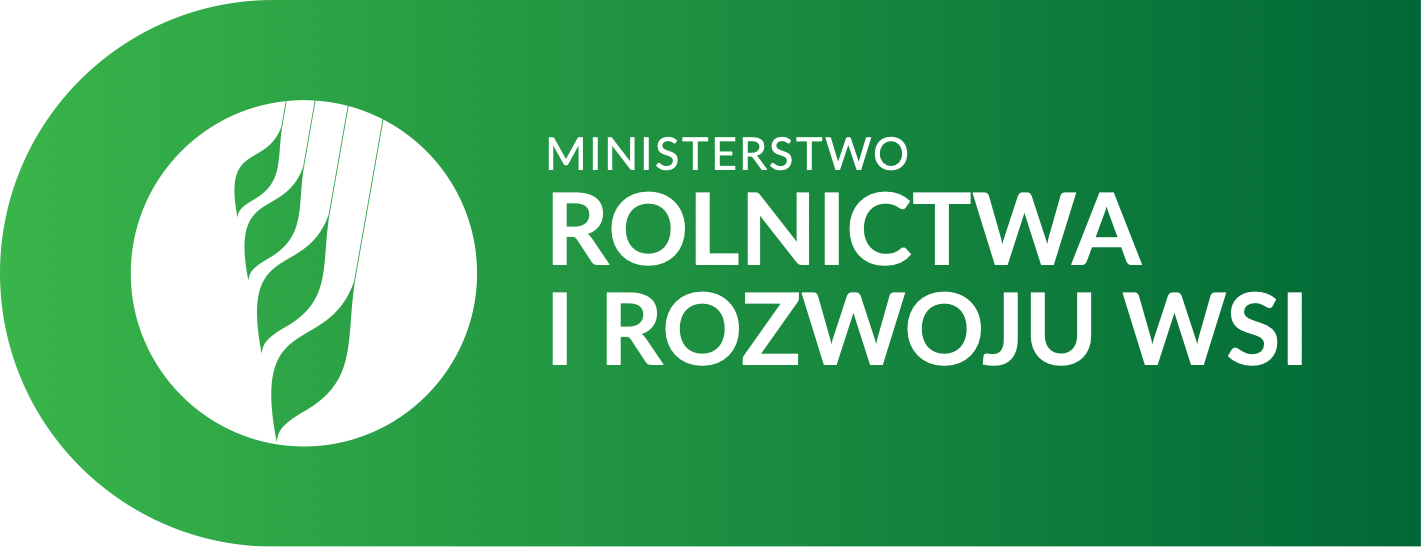 Sposób podziału środków z PS WPR na województwa
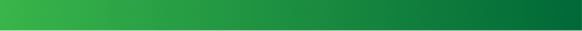 MRiRW obliczy na jaki % tego zapotrzebowania* wystarczy limit środków w ramach interwencji LEADER w PS WPR 

*zapotrzebowanie= Zapotrzebowanie krajowe + wartość białych plam
Dla każdego województwa ustala się limit środków jako iloczyn wartości % pokrycia zapotrzebowania krajowego* i wartości zapotrzebowania w danym województwie

* Procent ten nie może przekroczyć 100%
Urzędy marszałkowskie po weryfikacji warunków dostępu, kryteriów wyboru oraz po rozstrzygnięciu ewentualnych konfliktów obszarowych przekazują zapotrzebowanie w poszczególnych województwach
Limity województw:
…
…
…
…
…
…
…
…
…
Województwa przekazują również informacje na temat tzw. białych plam
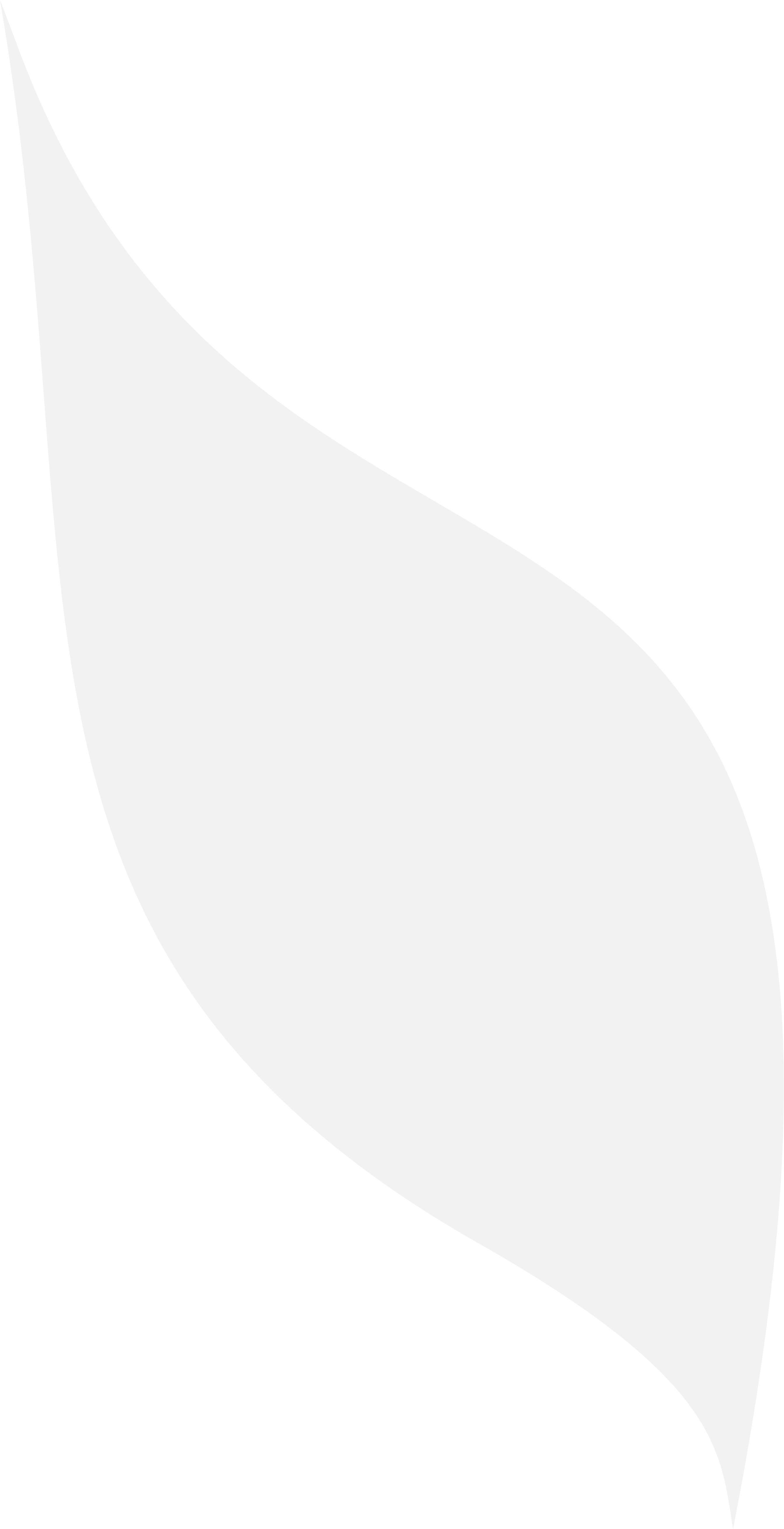 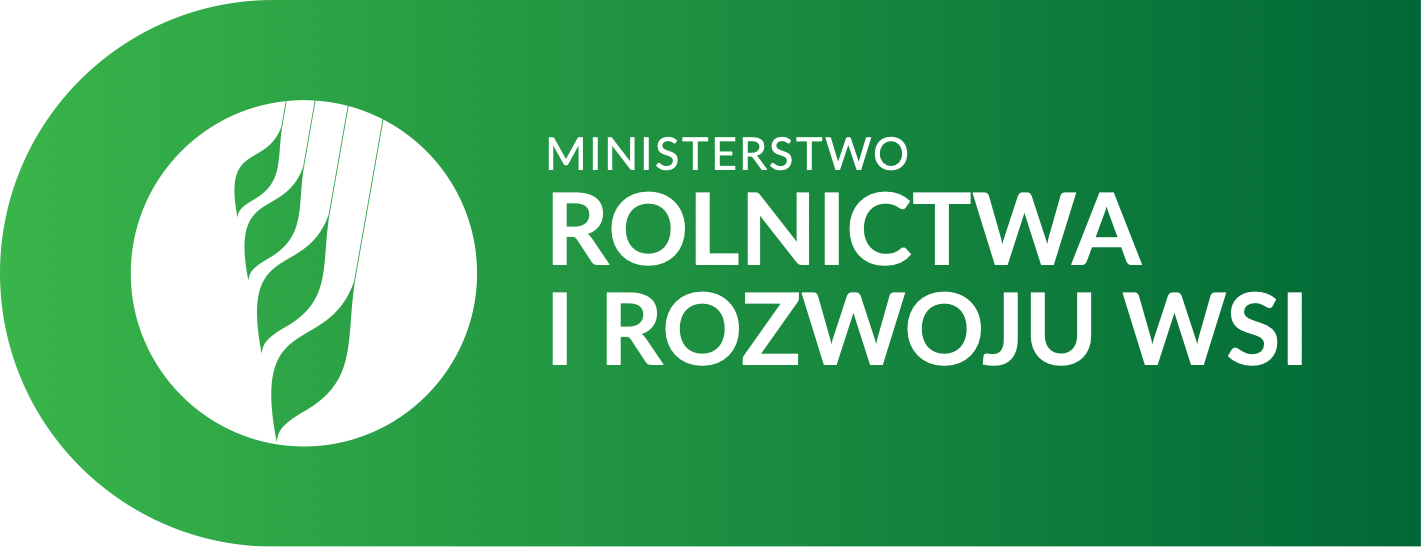 Sposób podziału środków z PS WPR na województwa
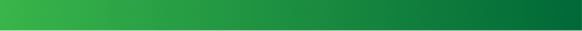 LGD po podpisaniu umowy ramowej będą musiały dostosować LSR – obniżyć budżet z 100% na 91% obniżając proporcjonalnie wskaźniki
Przyjmując, że przykładowo % pokrycia zapotrzebowania krajowego wyniesie 91%
Wybranych zostanie 100% LSRz budżetami dla PS WPR w wysokości 91%
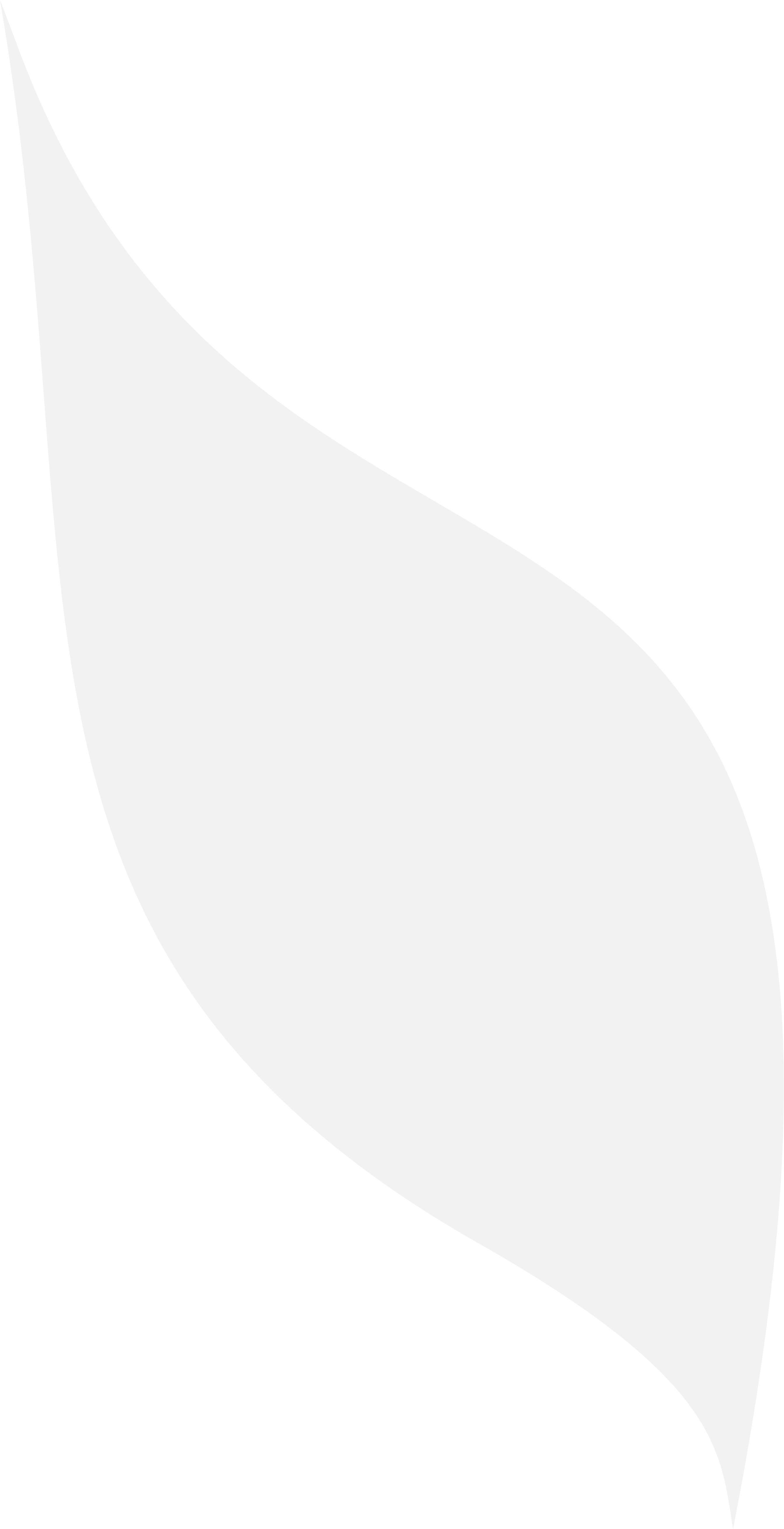 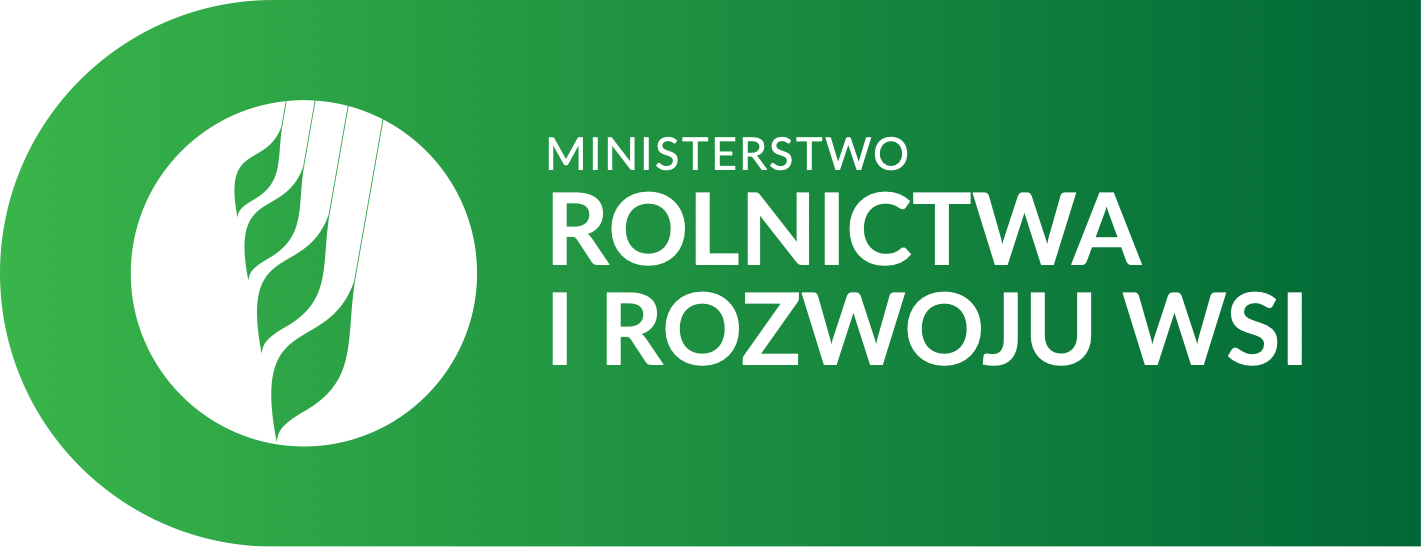 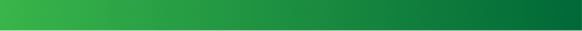 Załącznik nr 5

KRYTERIA WYBORU LSR

- Ogólne założenia -
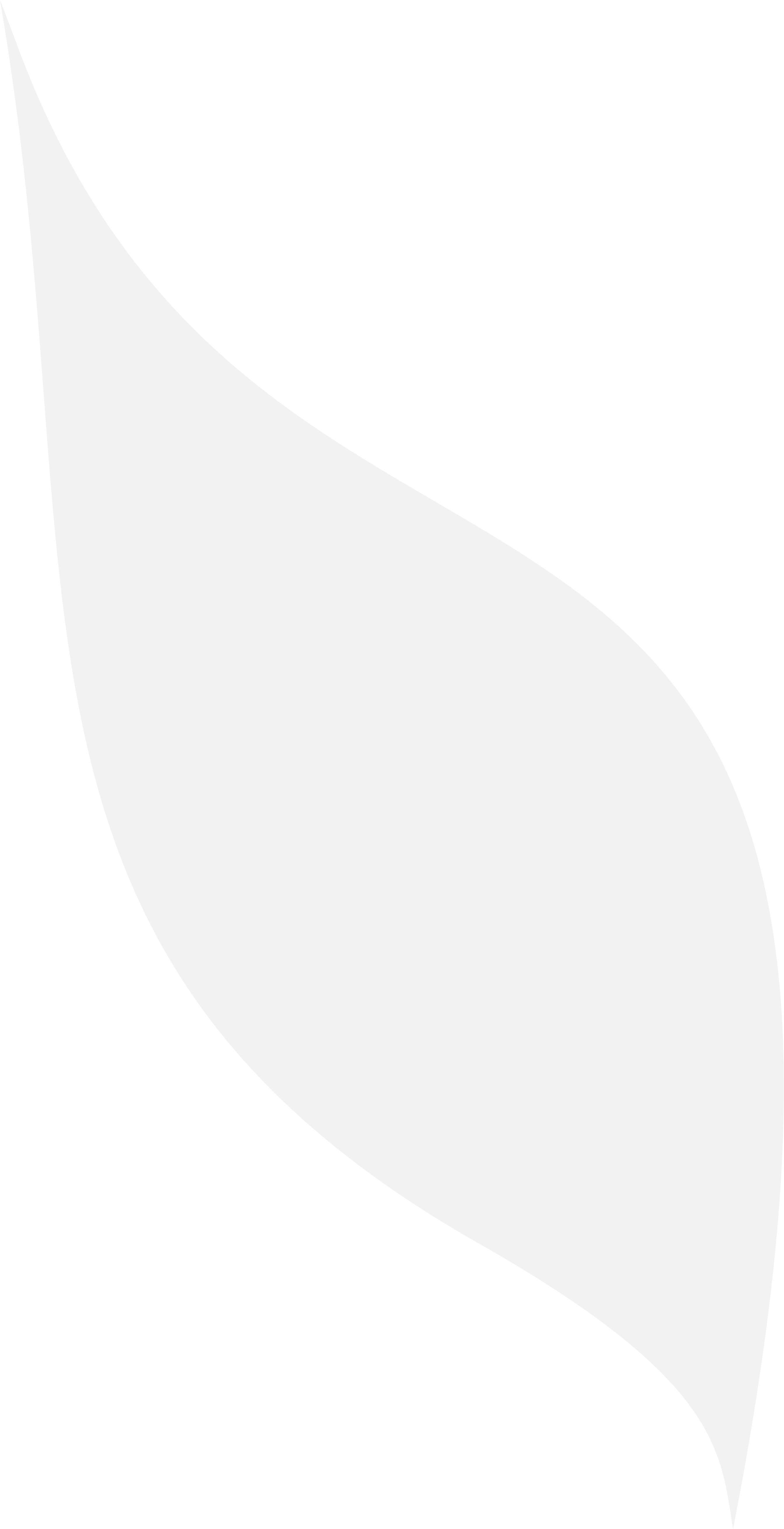 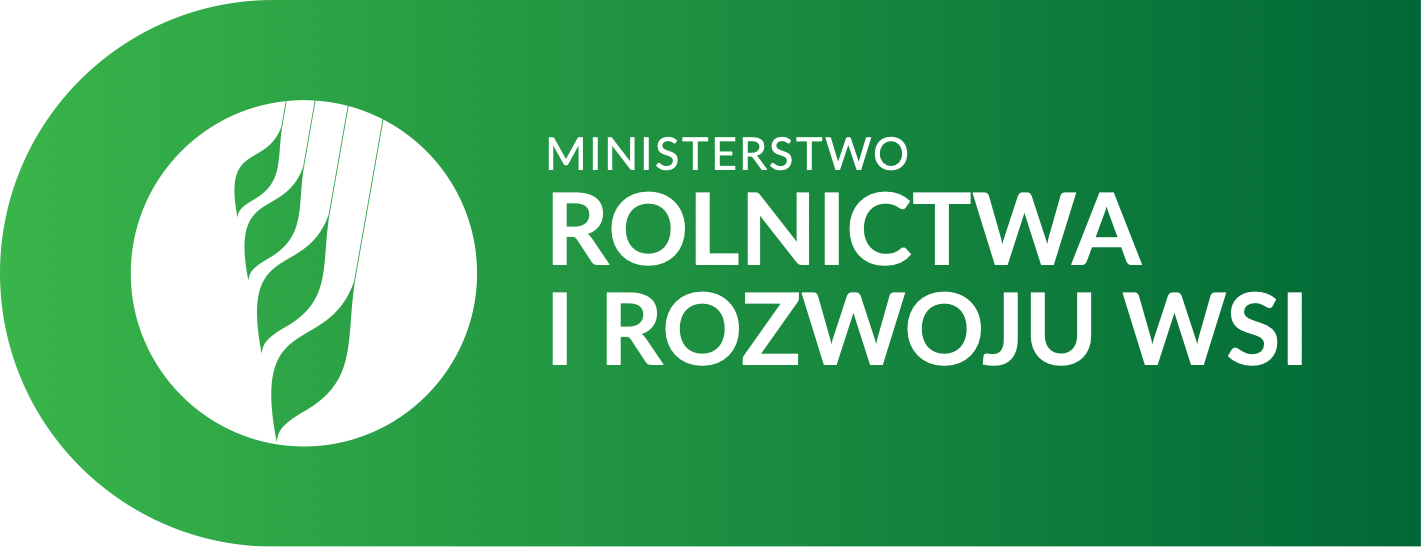 Kryteria wyboru LSR (1)
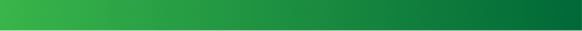 Charakterystyka LSR
1.1. Komplementarność i synergia przedsięwziąć w LSR 
1.2. Innowacyjność w LSR
1.3. Partnerstwo w społeczności obszaru LSR
1.4. Partnerstwo w LGD
1.5. Współpraca z partnerami spoza obszaru danej LSR
1.6. Wartość dodana realizacji LSR przez podejście LEADER
1.7. Aktywizacja ludzi młodych
1.8. Aktywizacja seniorów
1.9. Różnorodność metod aktywizacji
1.10. Wsparcie grup osób w niekorzystnej sytuacji
1.11. Wsparcie pozarolniczych funkcji gospodarstw rolnych
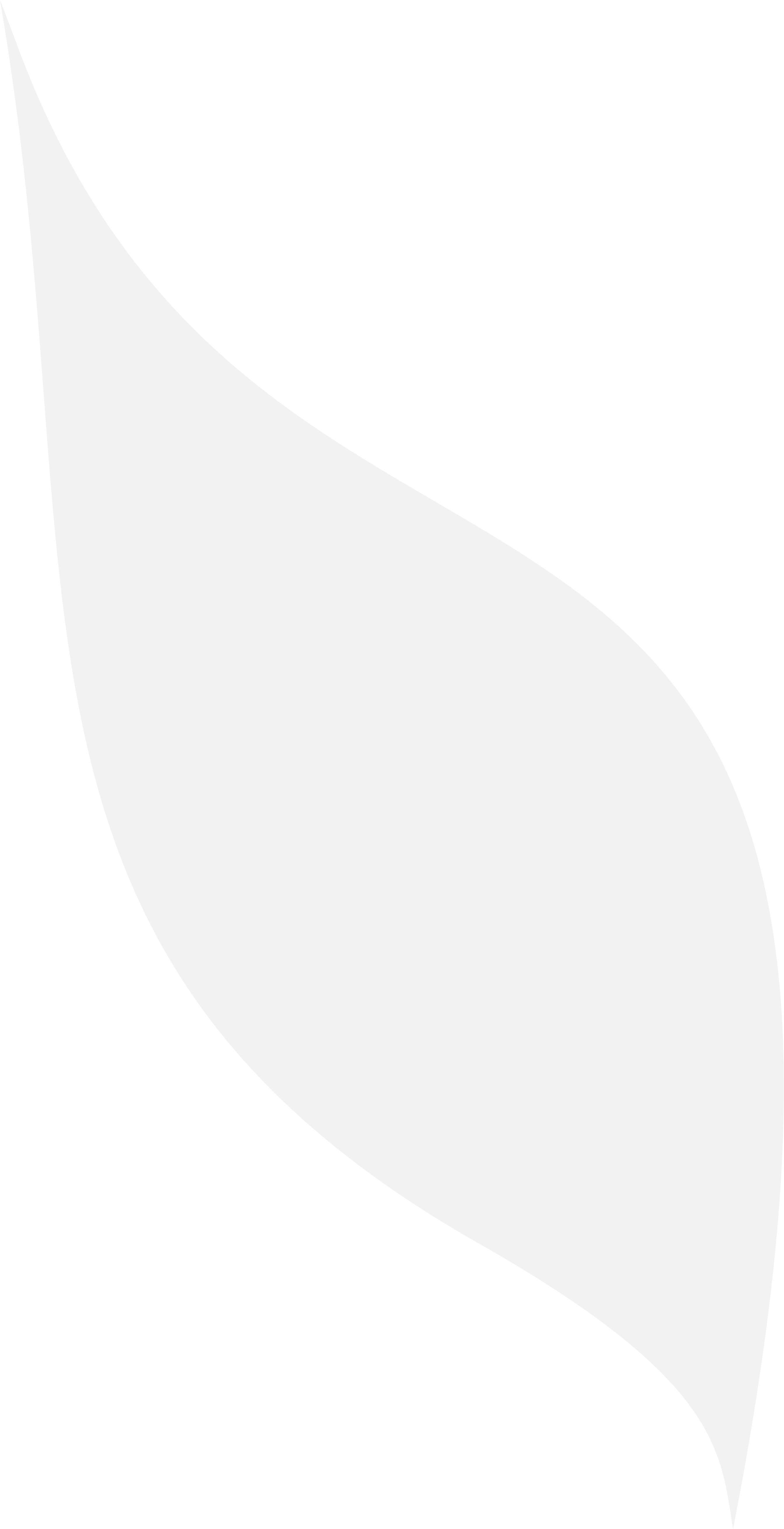 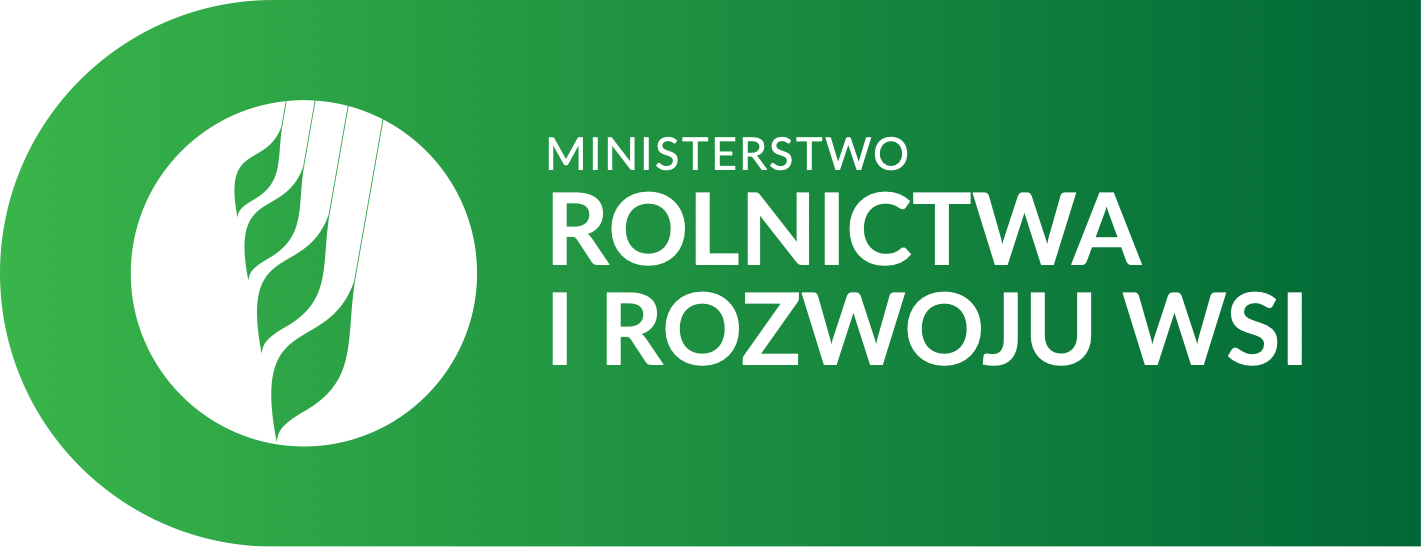 Kryteria wyboru LSR (2)
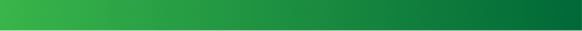 2. Doświadczenie LGD
2.1. Pozyskiwanie środków z innych źródeł
2.2. Realizacja projektów w partnerstwie
3. Reprezentatywność składu organu decyzyjnego LGD
4. Dywersyfikacja źródeł finansowania LSR
5. Sytuacja społeczno-gospodarcza na obszarze objętym LSR oraz wielkość obszaru objętego LSR
5.1. Zagrożenie trwałą marginalizacją na obszarze LSR
5.2. Bezrobotni na obszarze LSR
5.3. Dochód podatkowy na obszarze LSR
5.4. Środowiskowa pomoc społeczna na obszarze LSR
5.5. Ludność w wieku nieprodukcyjnym na obszarze LSR
5.6. Migracje na obszarze LSR
5.7. Przedsiębiorczość na obszarze LSR
5.8. Formy ochrony przyrody
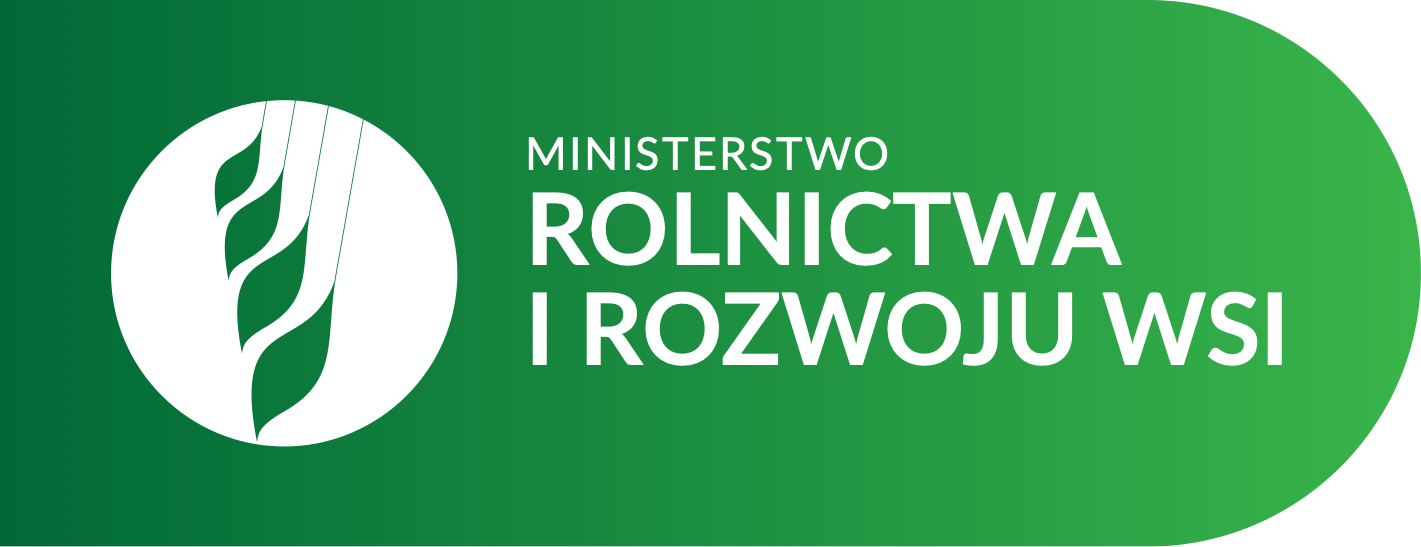 Dziękuję za uwagę
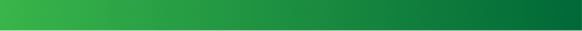 Wydział Aktywizacji Obszarów Wiejskich
Departament Wspólnej Polityki Rolnej
Ministerstwo Rolnictwa i Rozwoju Wsi
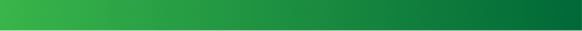